What do you want？
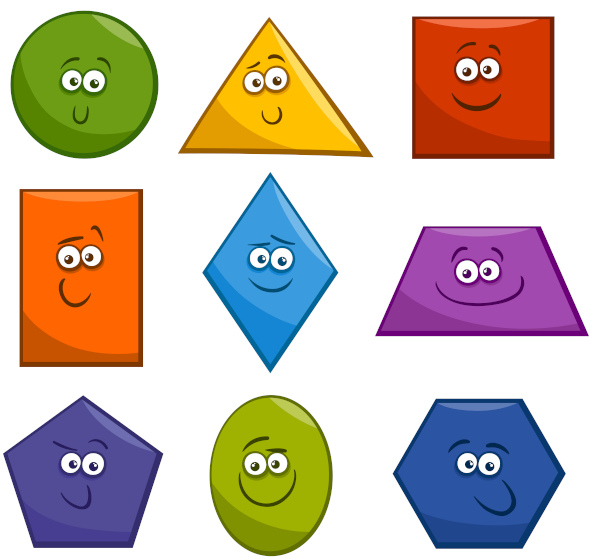 What color？
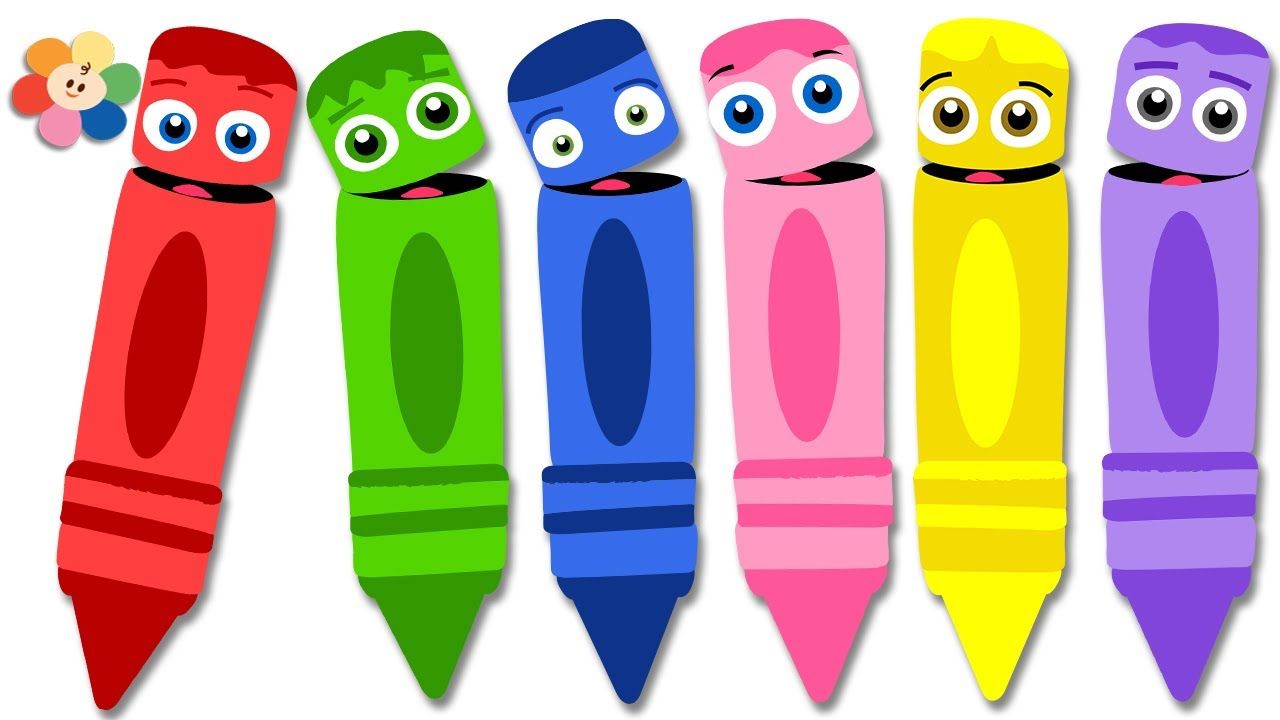 How many？
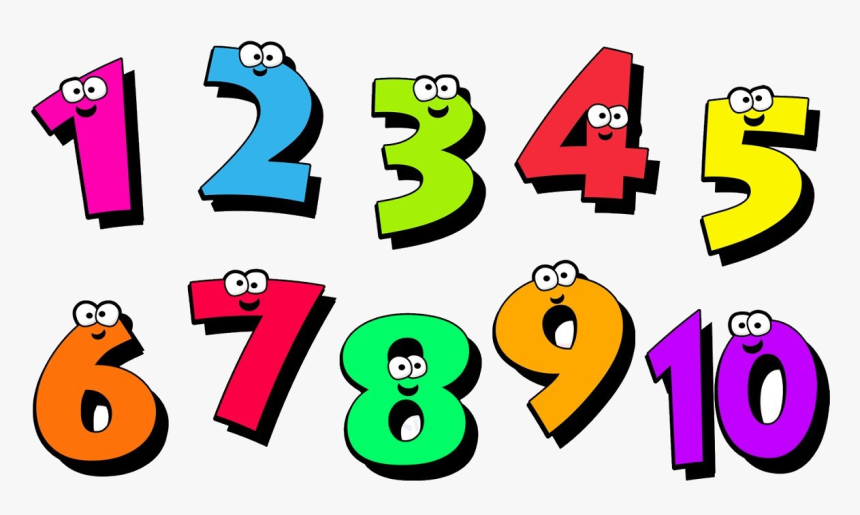 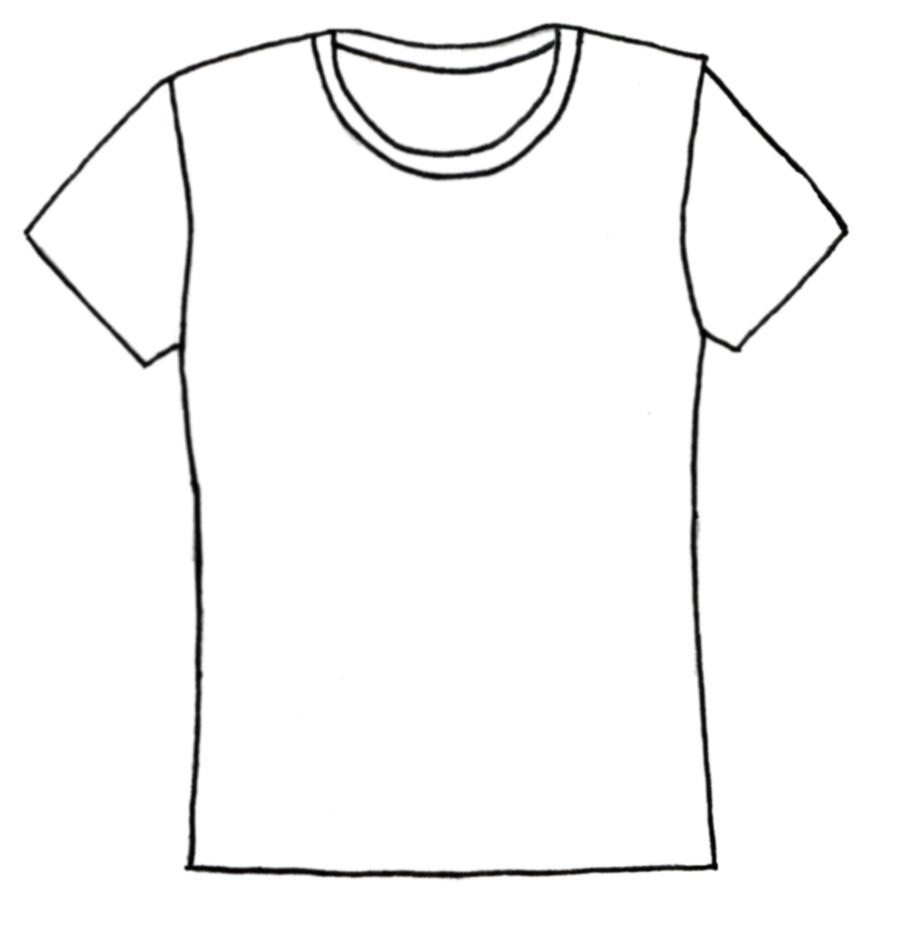 What do you want？
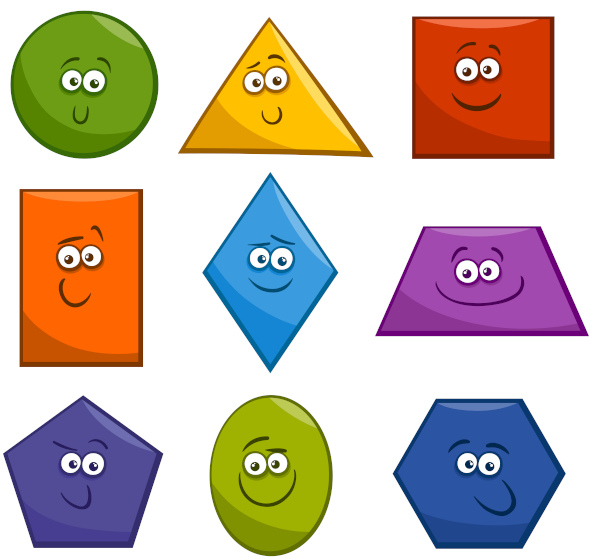 What color？
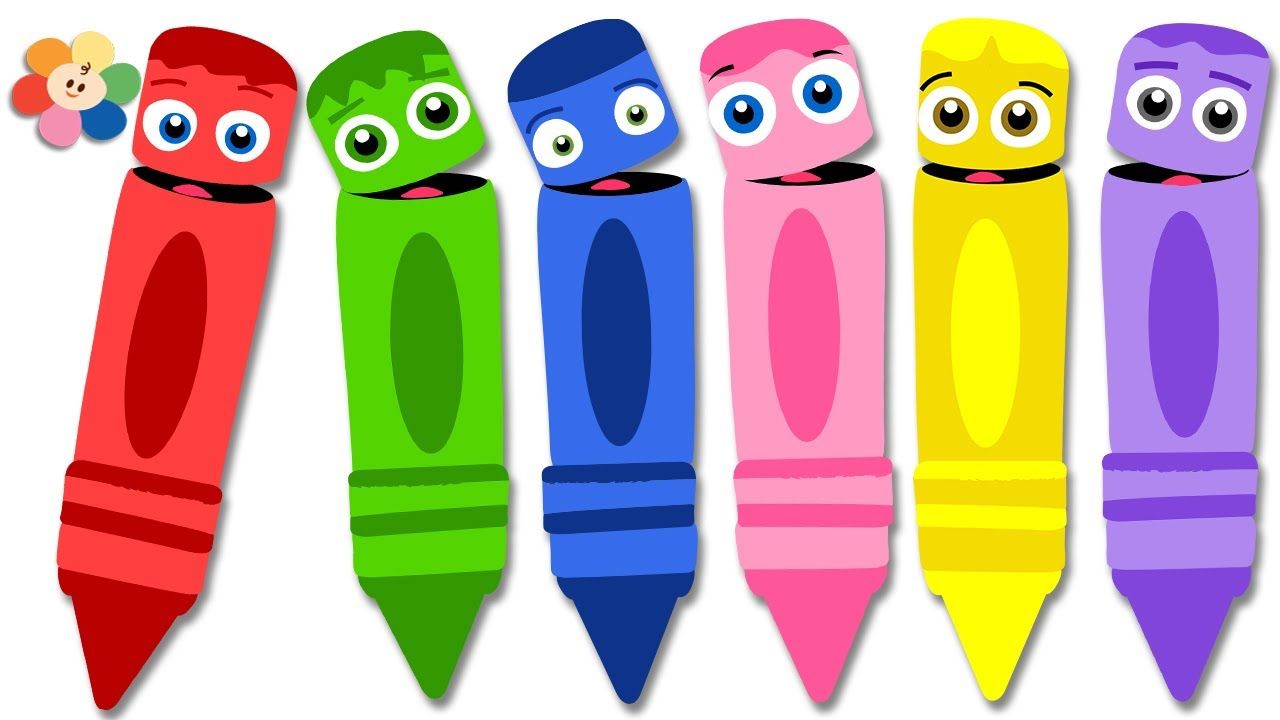 How many？
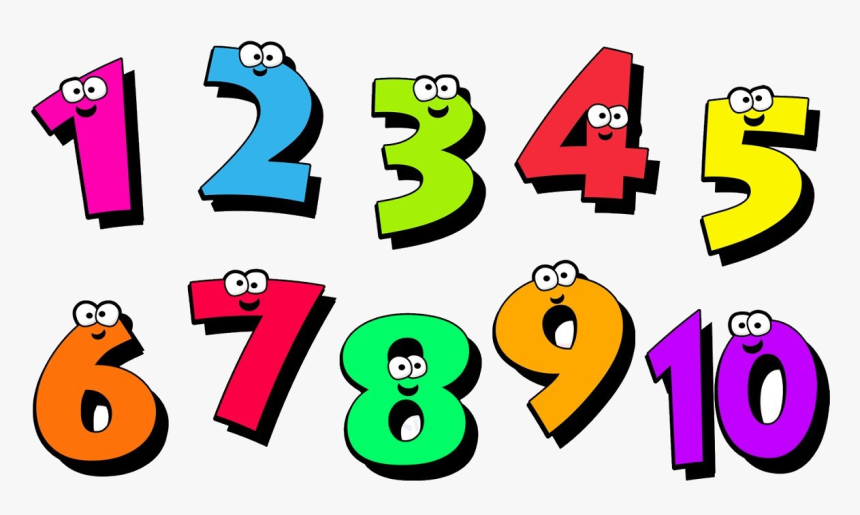 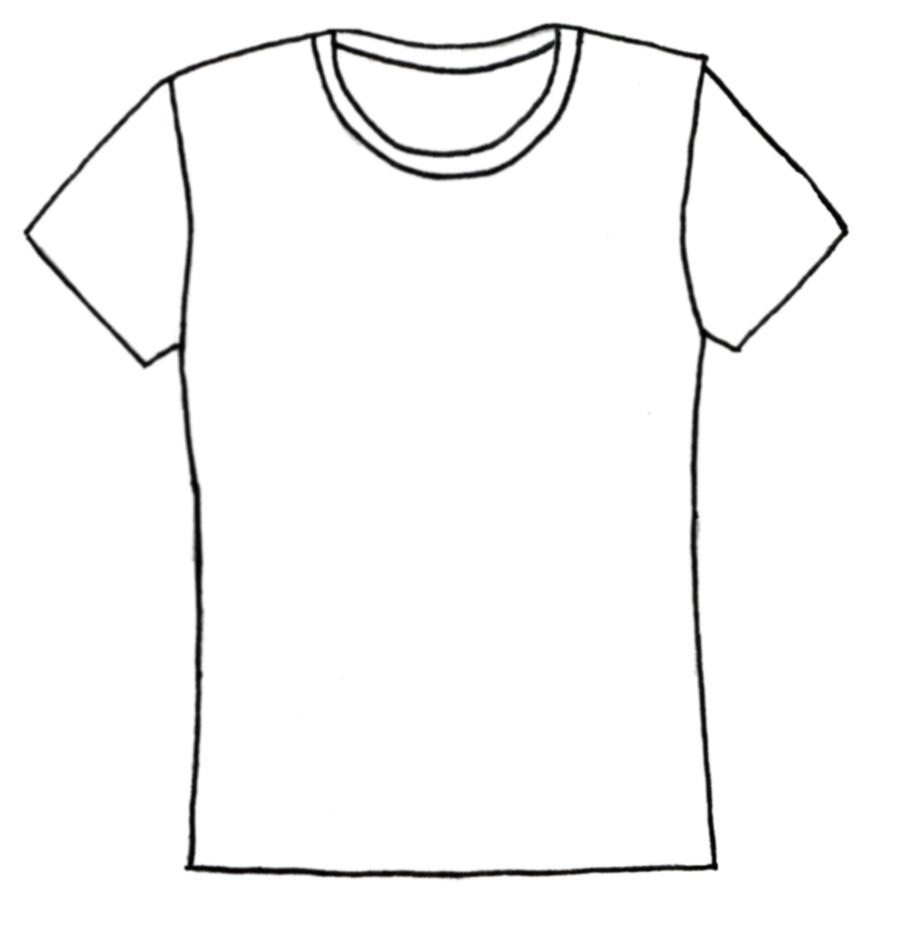 What do you want？
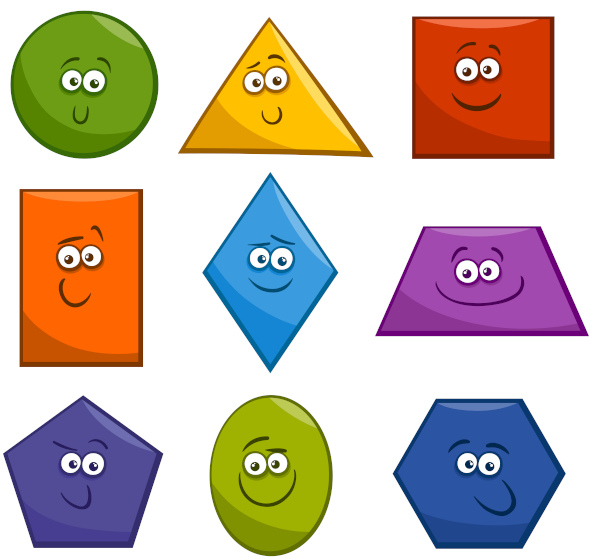 What color？
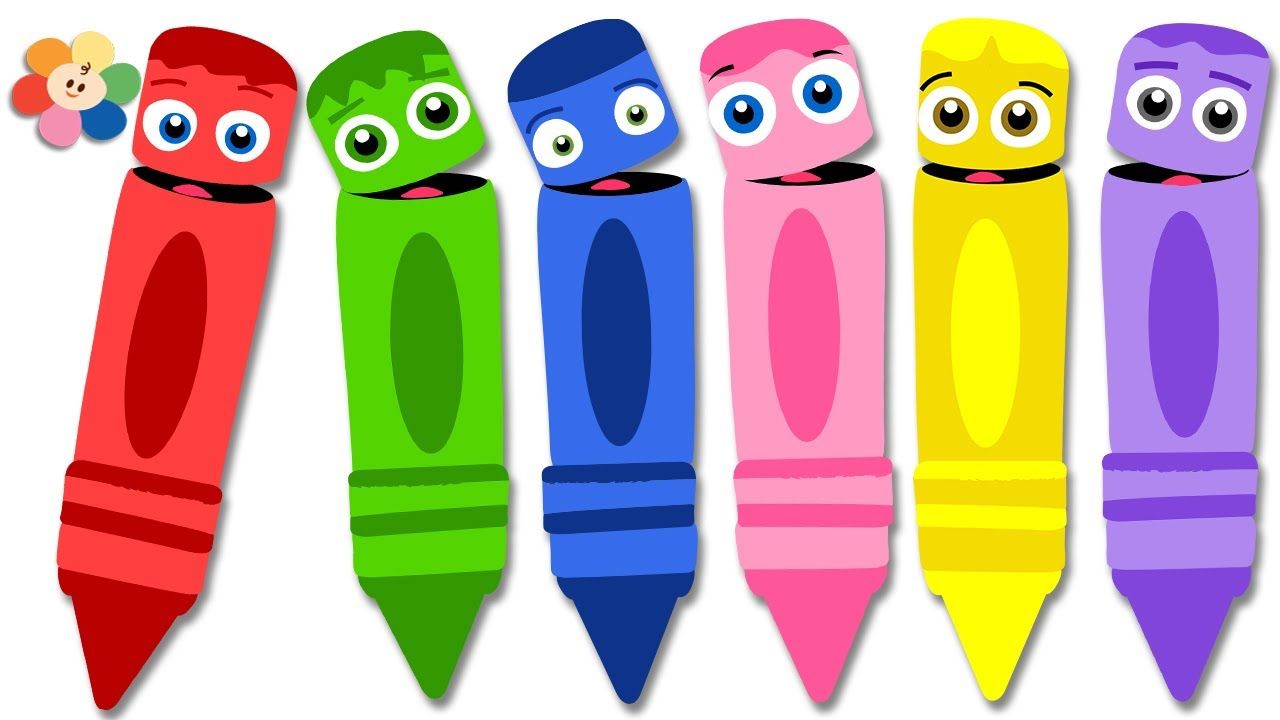 How many？
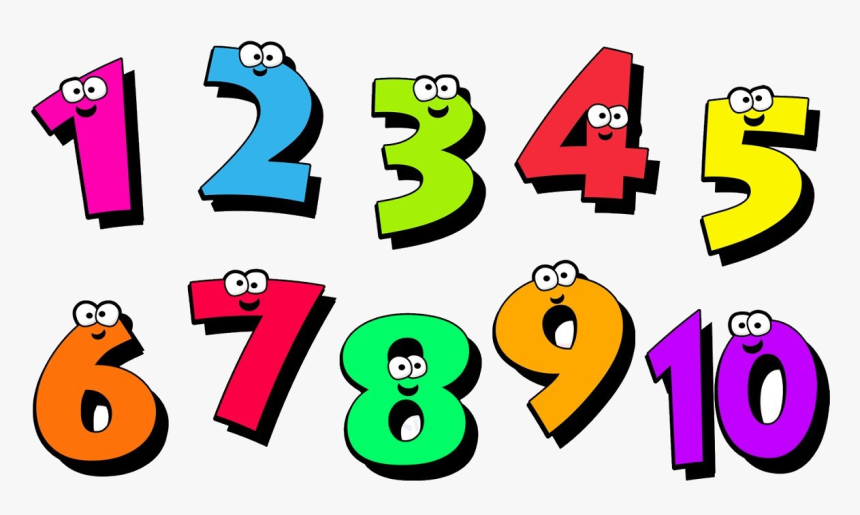 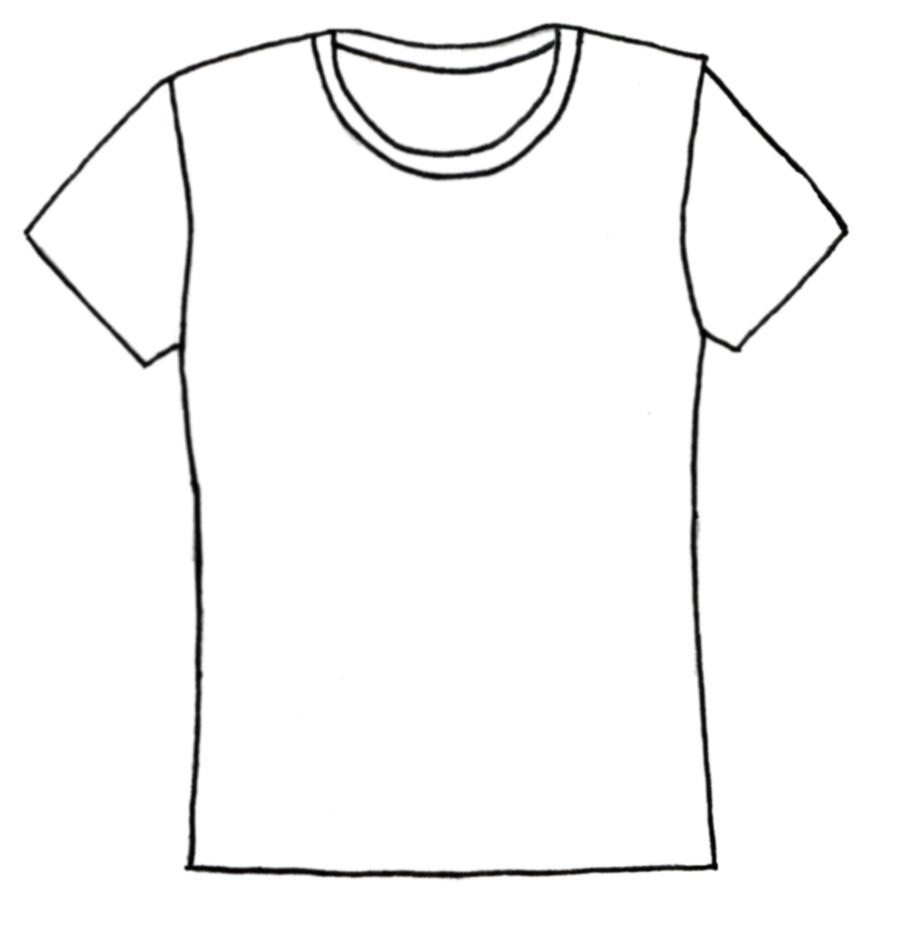 What do you want？
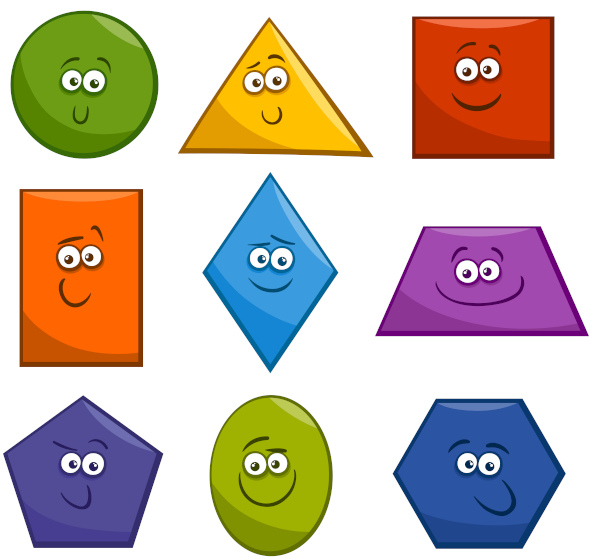 What color？
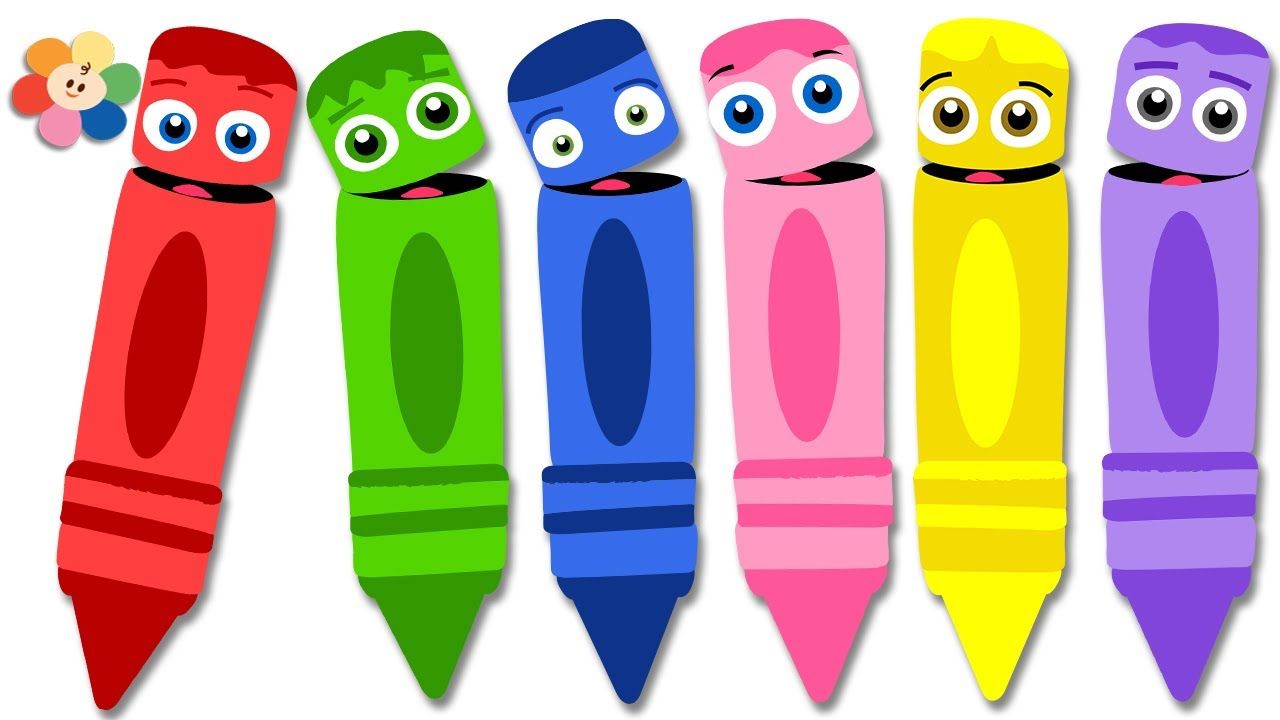 How many？
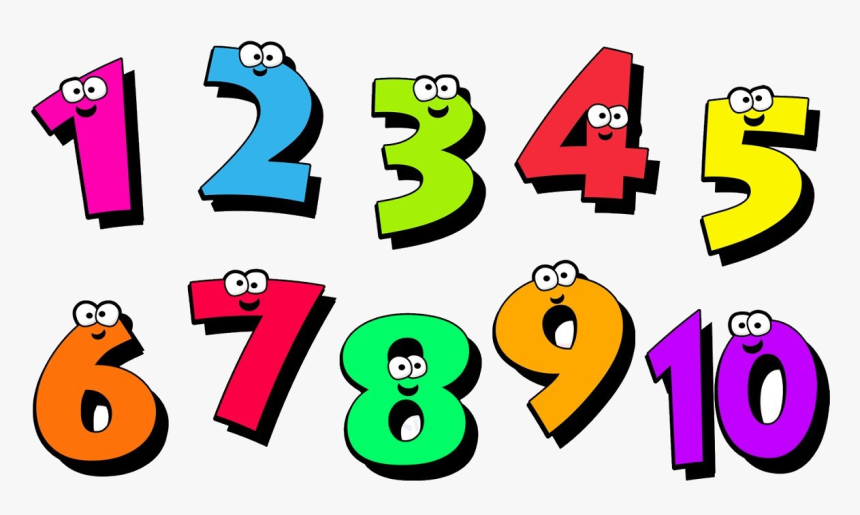 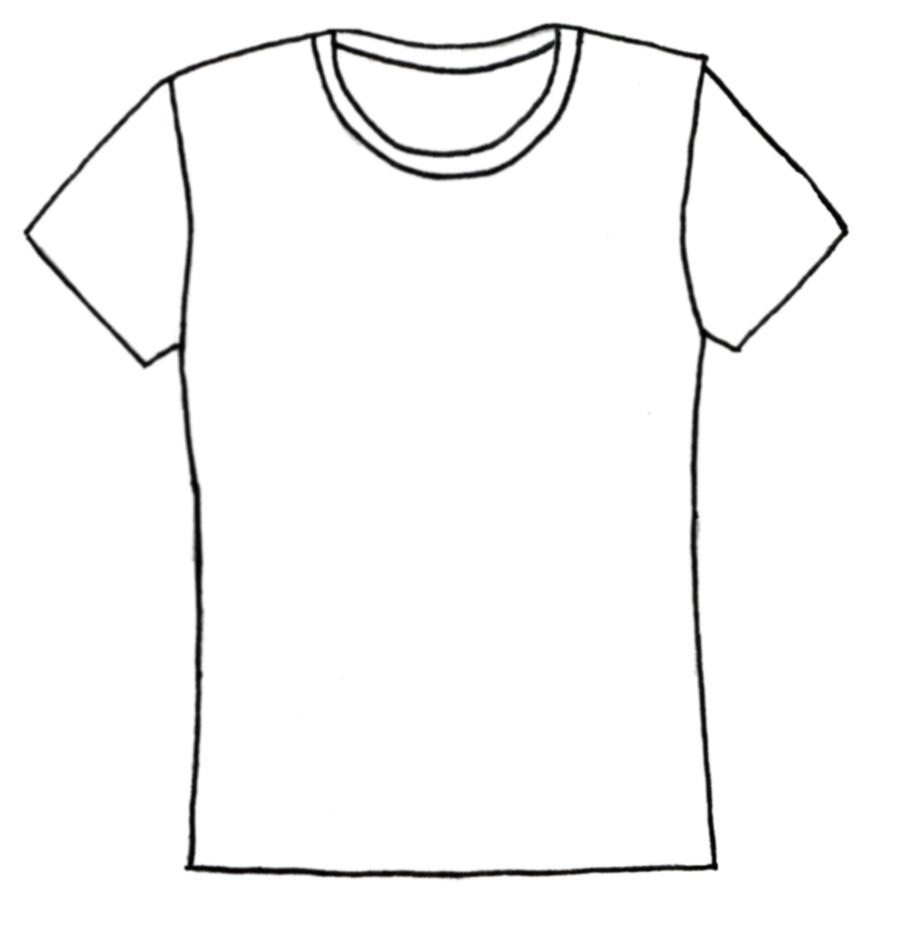 What do you want？
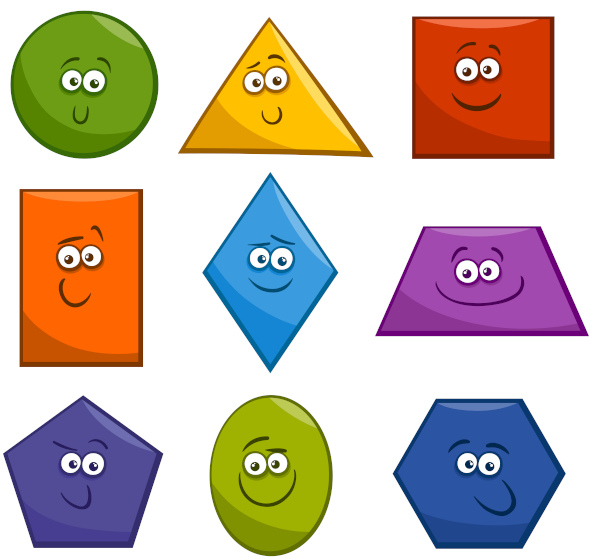 What color？
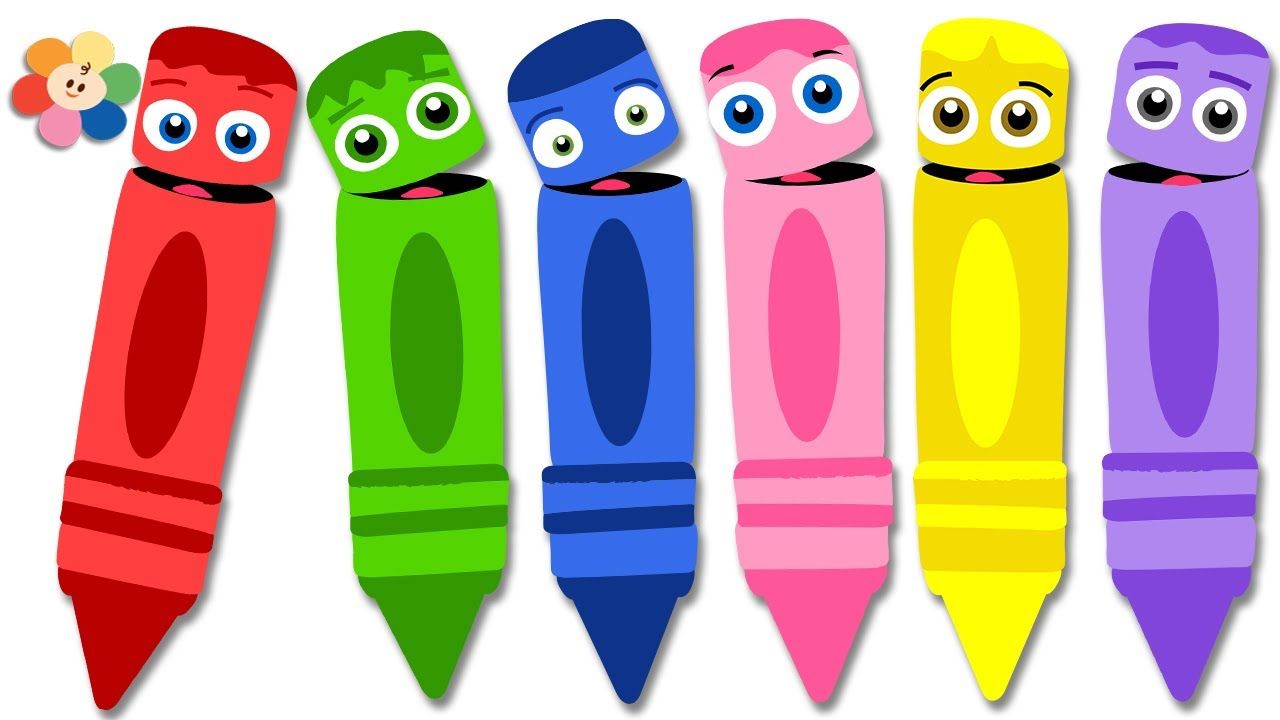 How many？
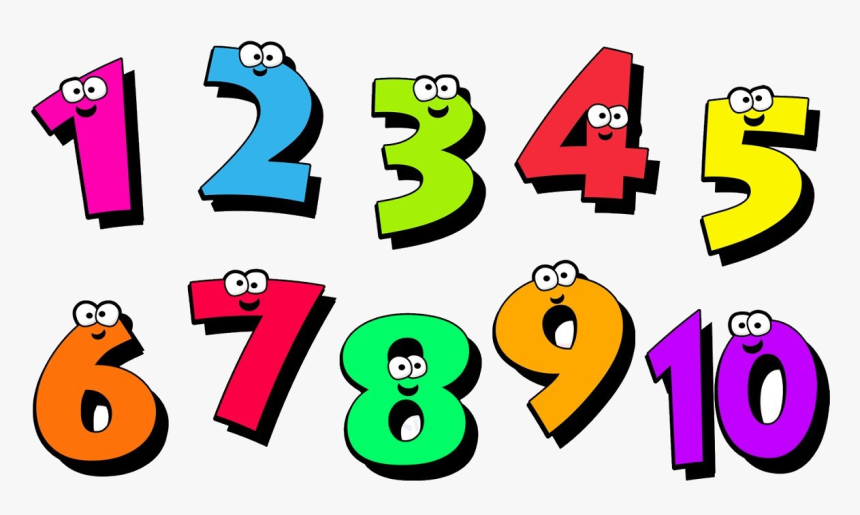 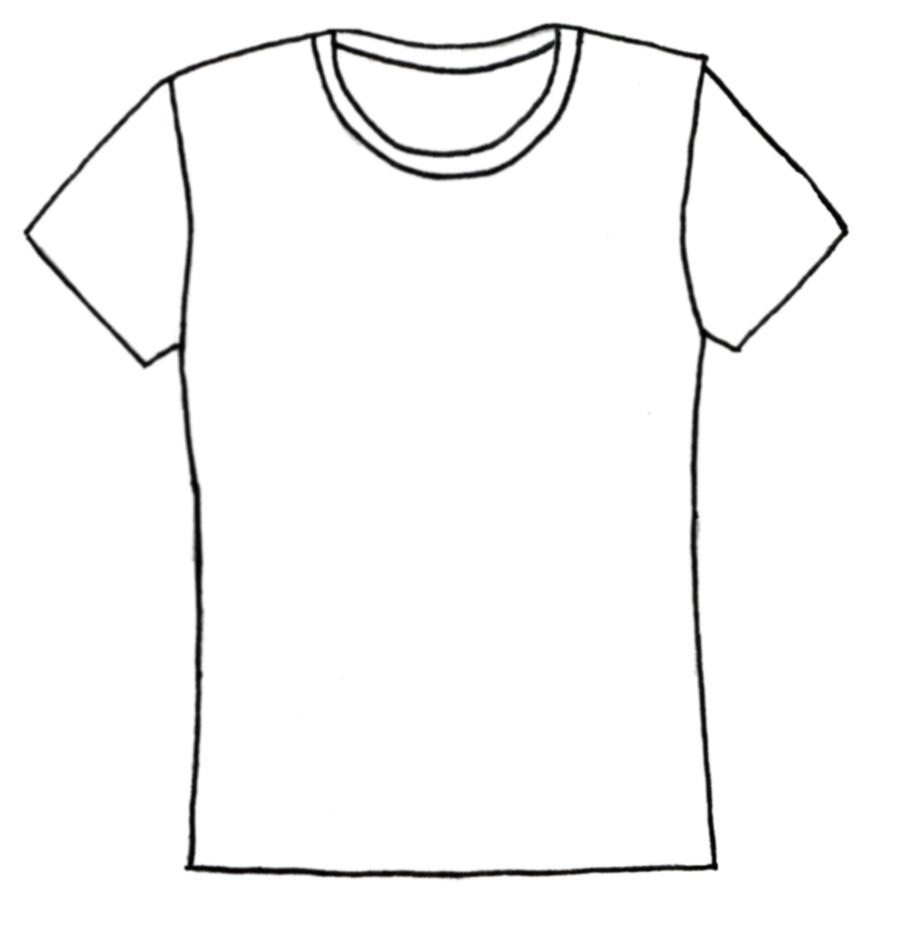 What do you want？
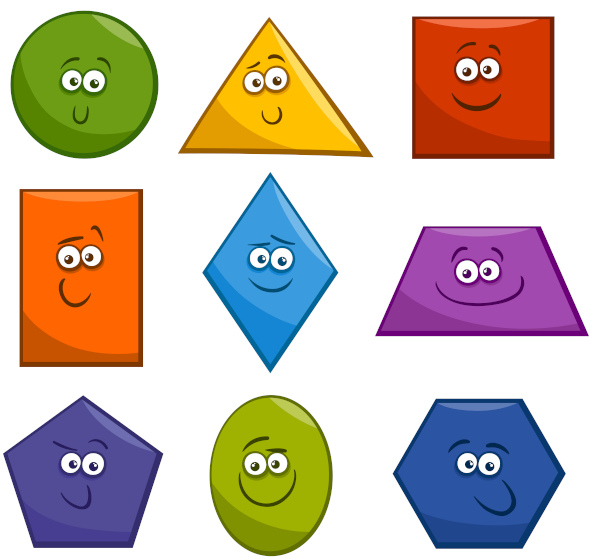 What color？
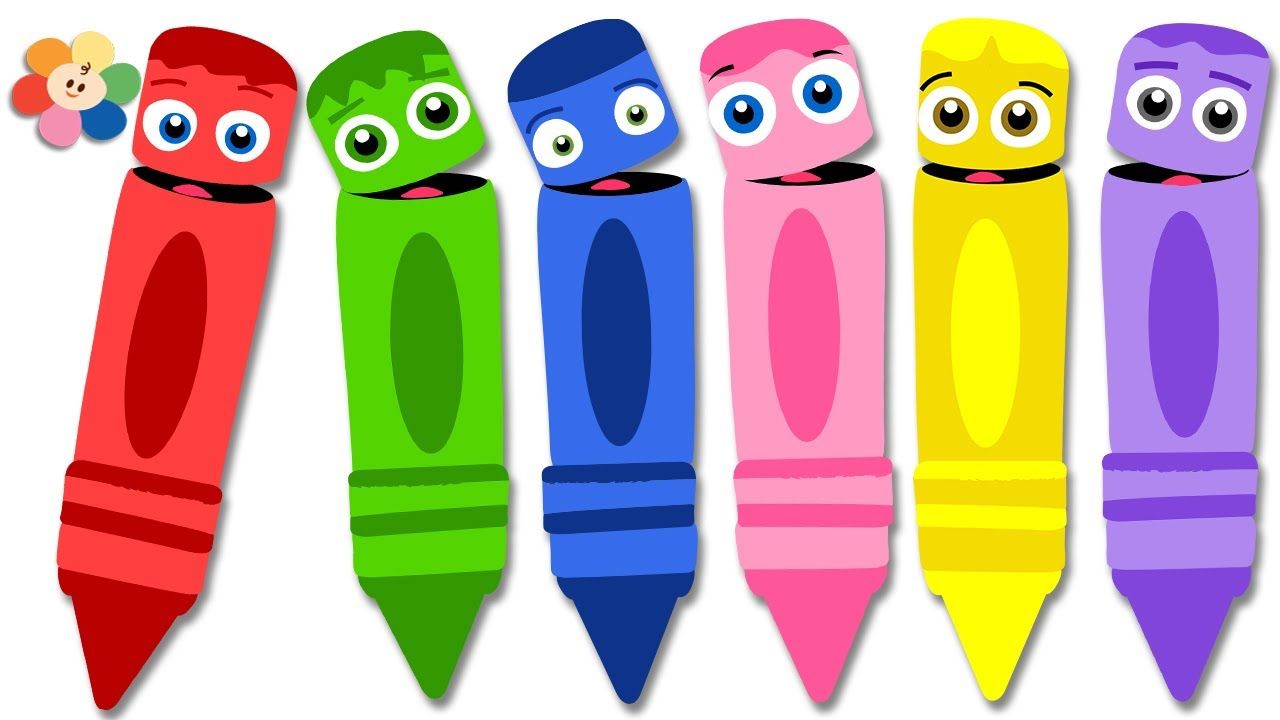 How many？
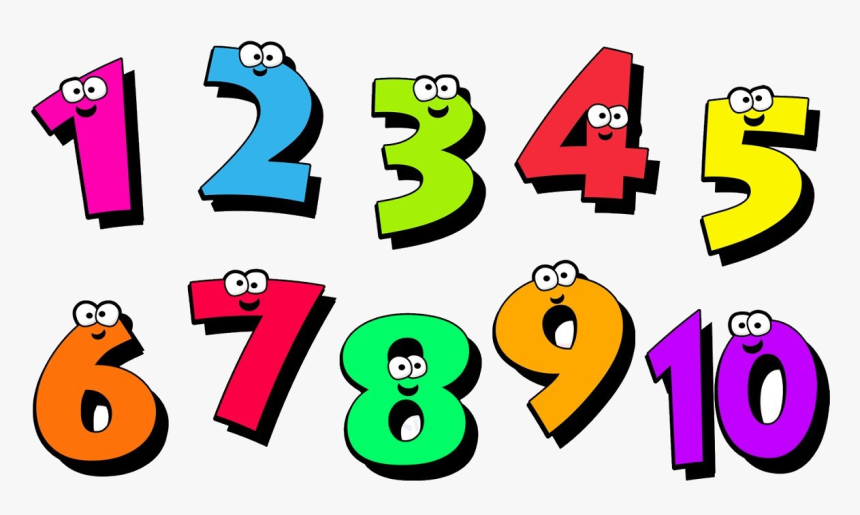 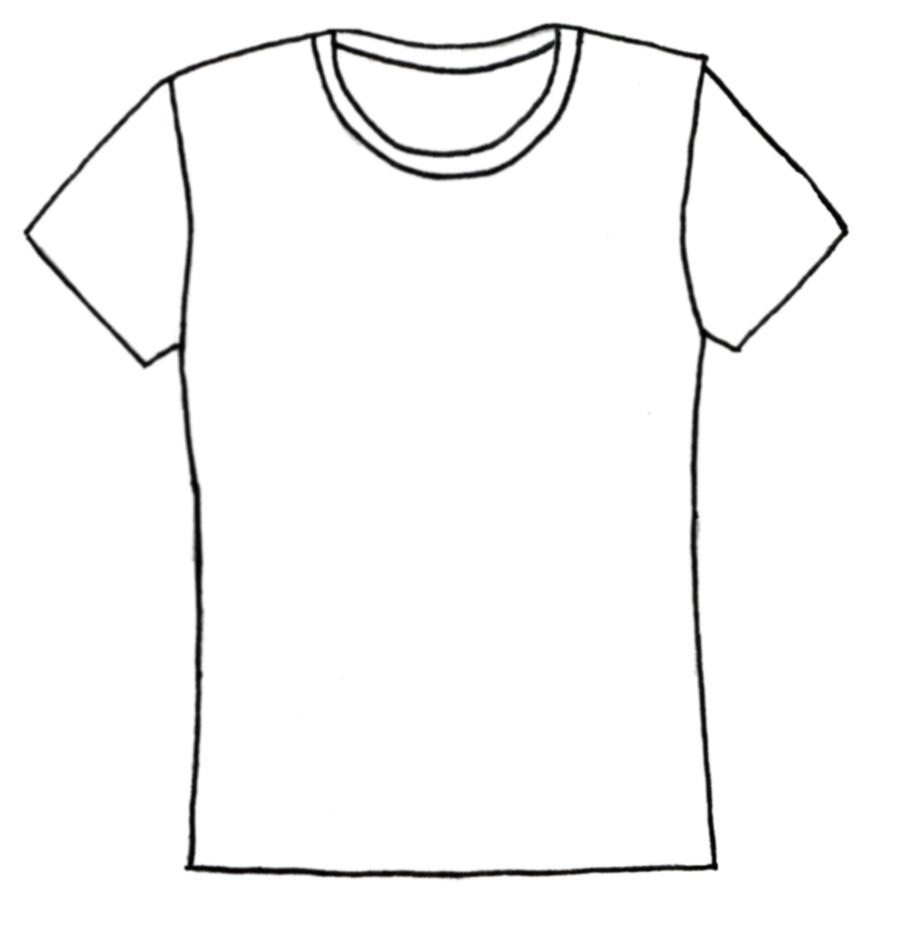 What do you want？
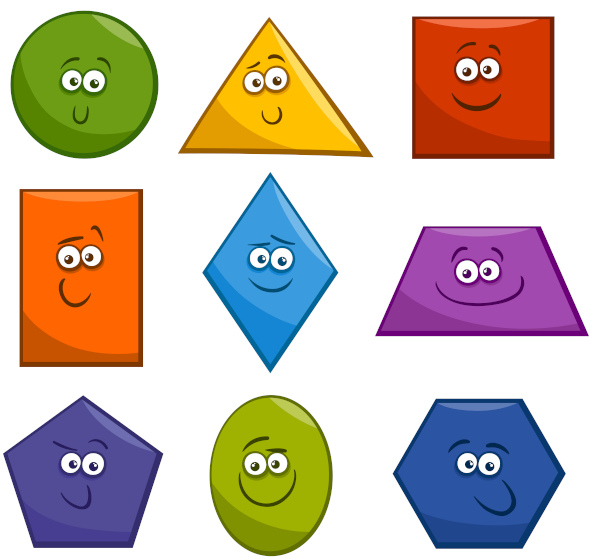 What color？
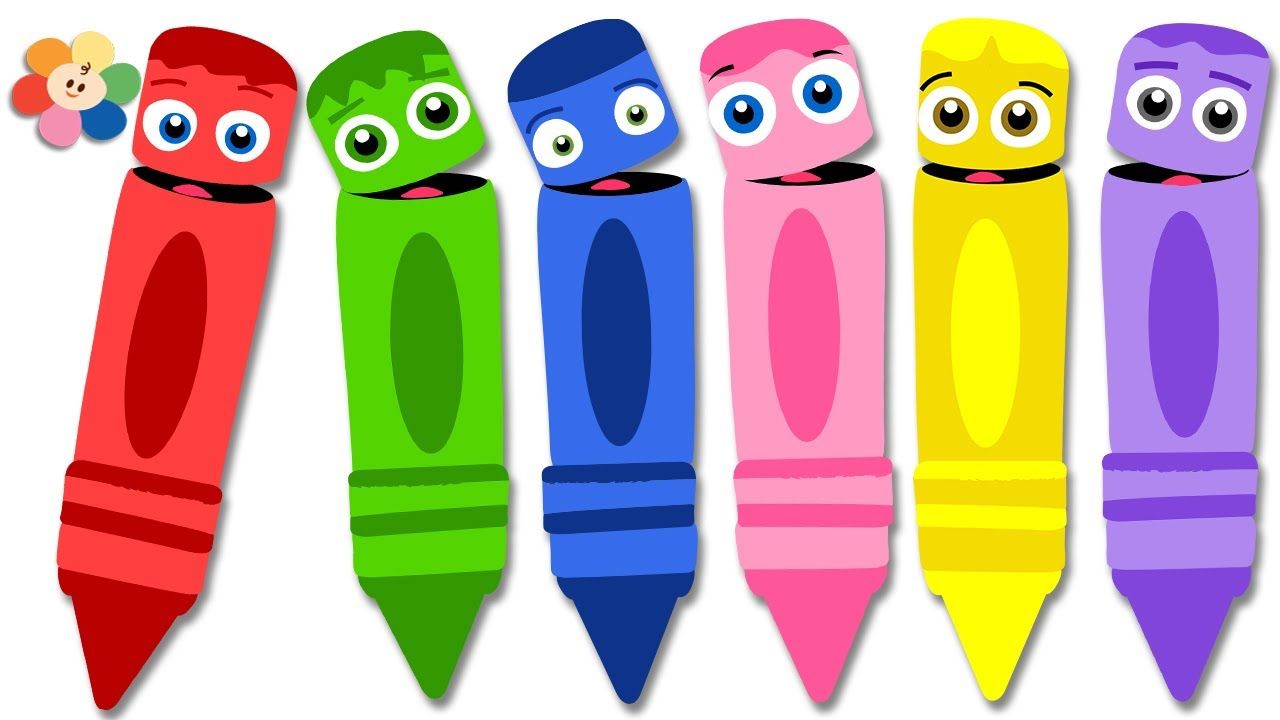 How many？
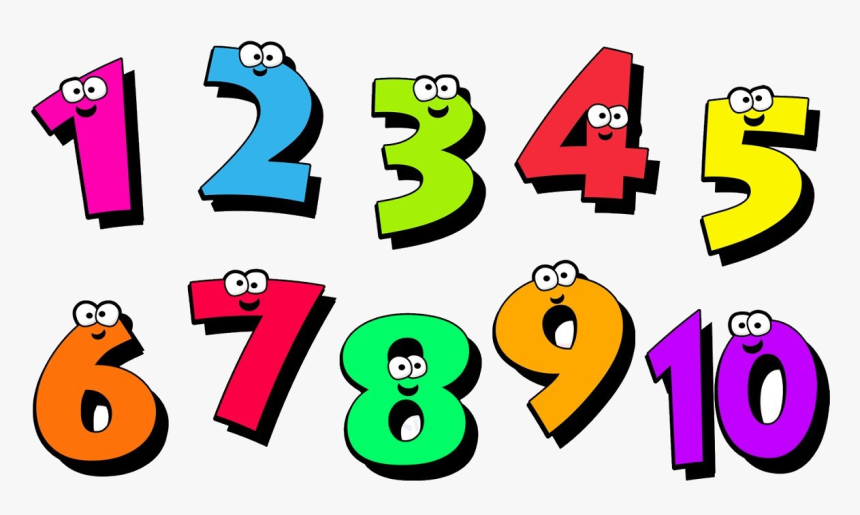 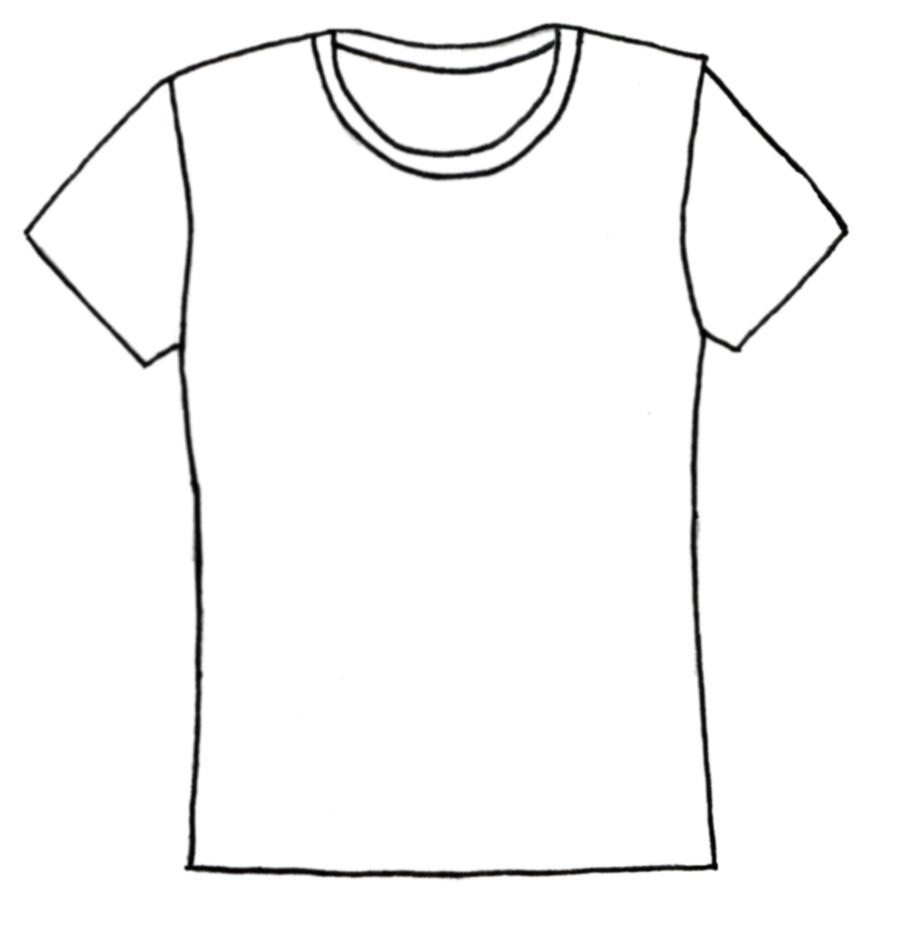 What do you want？
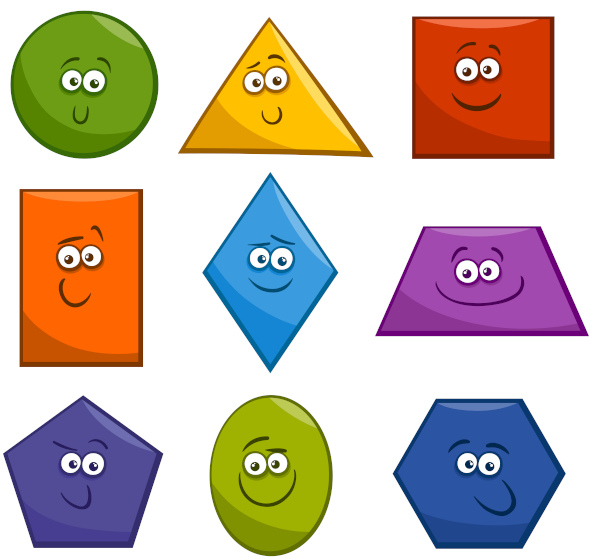 What color？
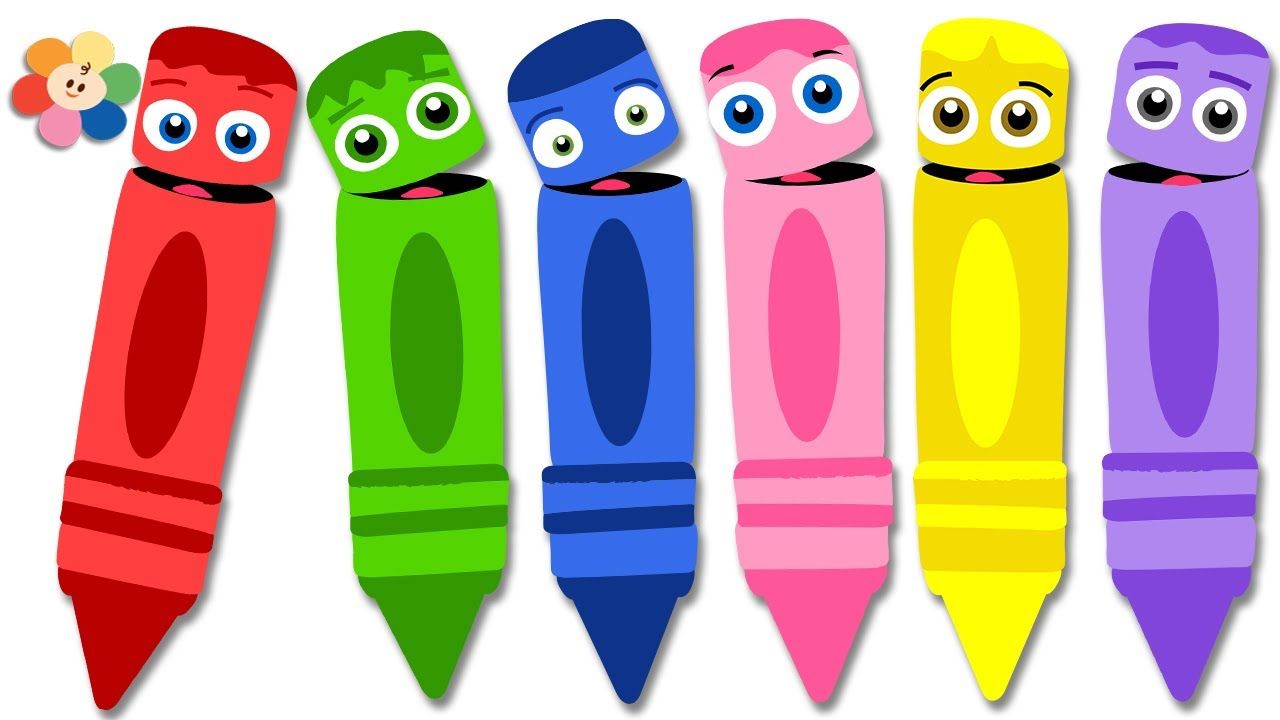 How many？
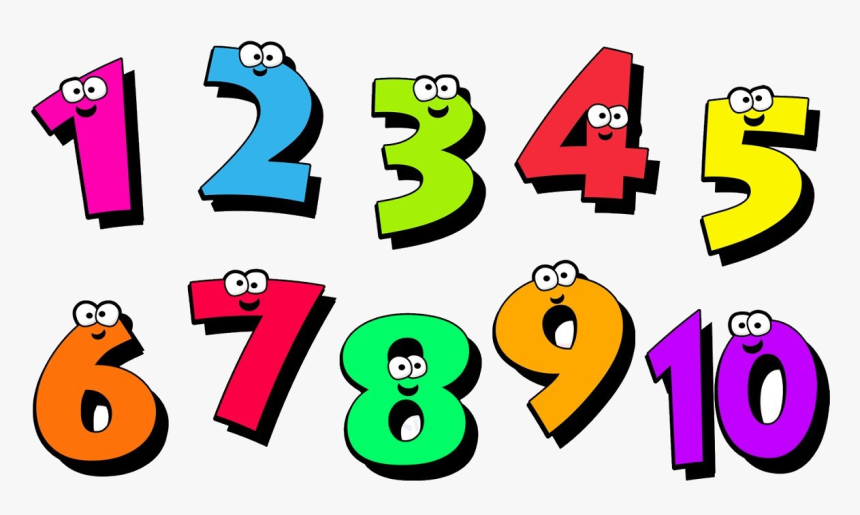 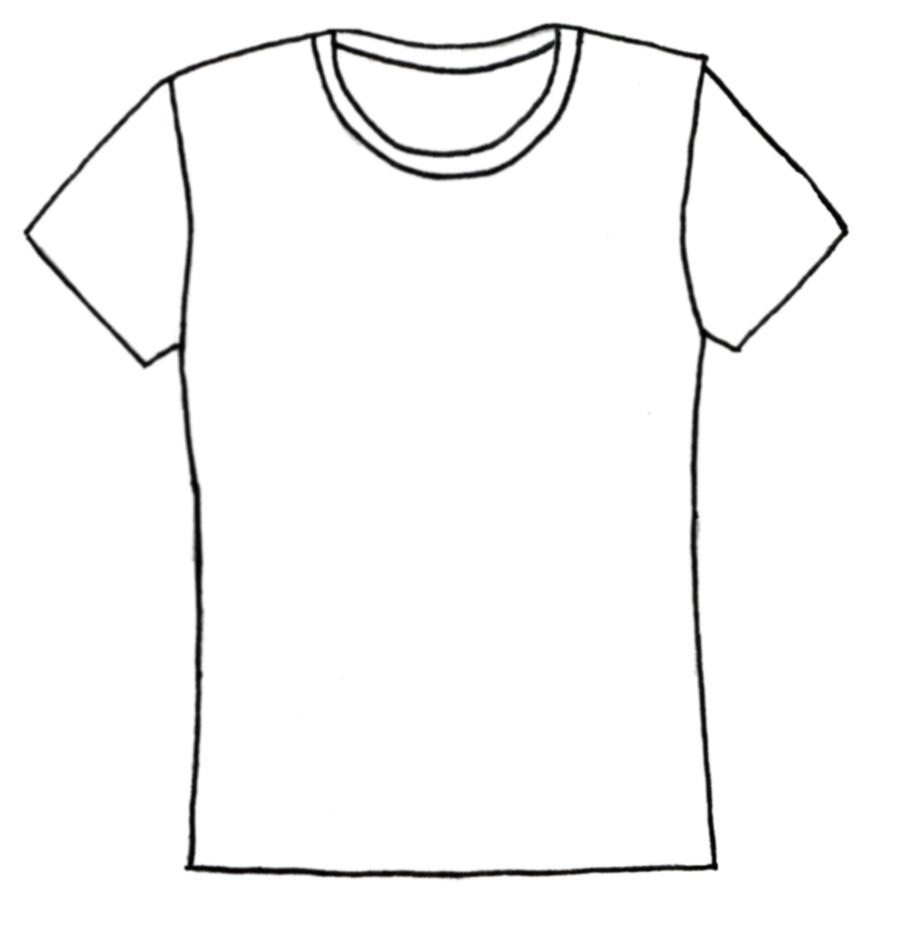 What do you want？
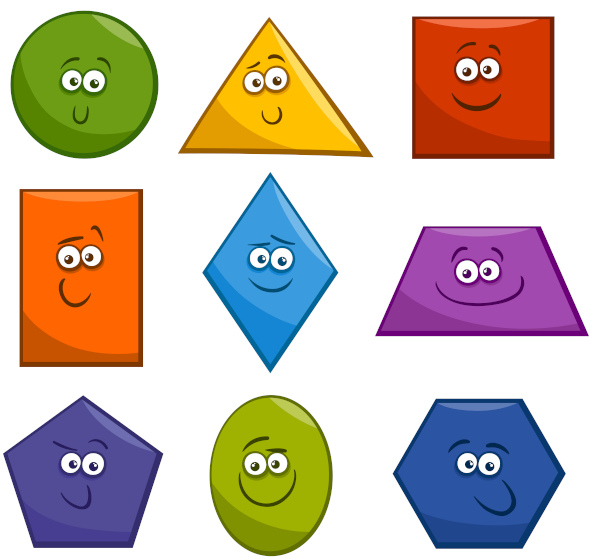 What color？
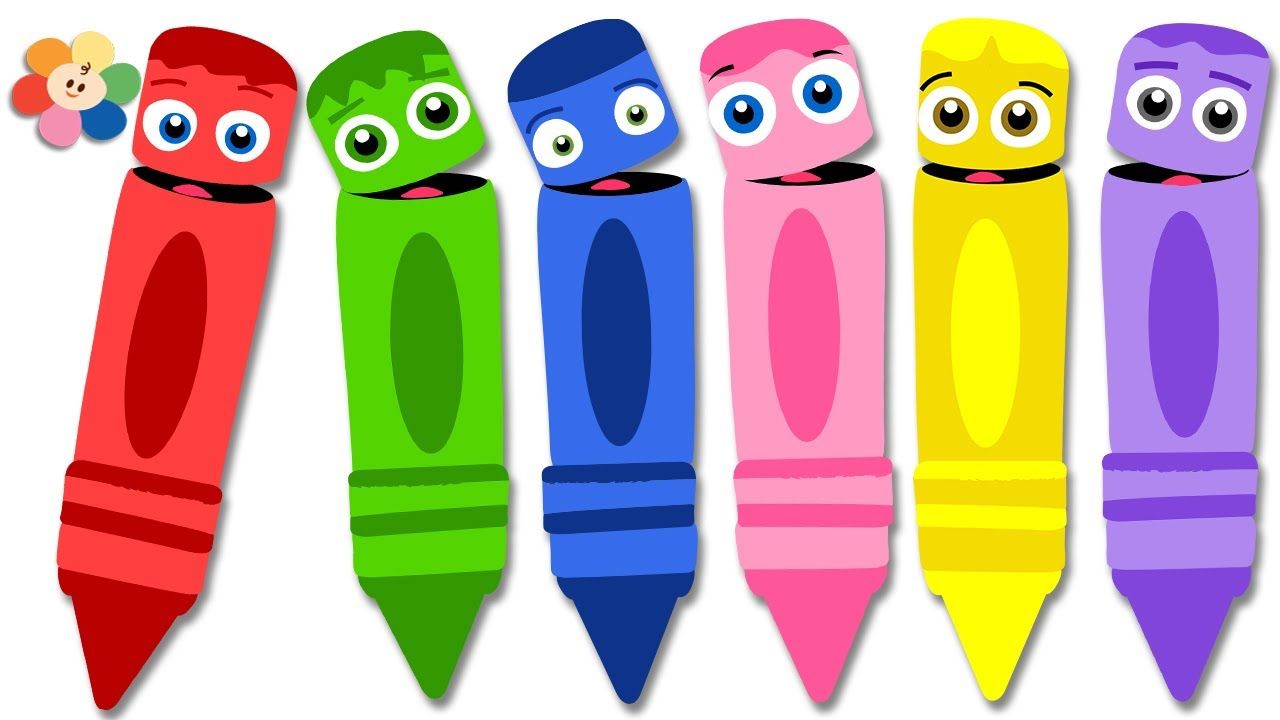 How many？
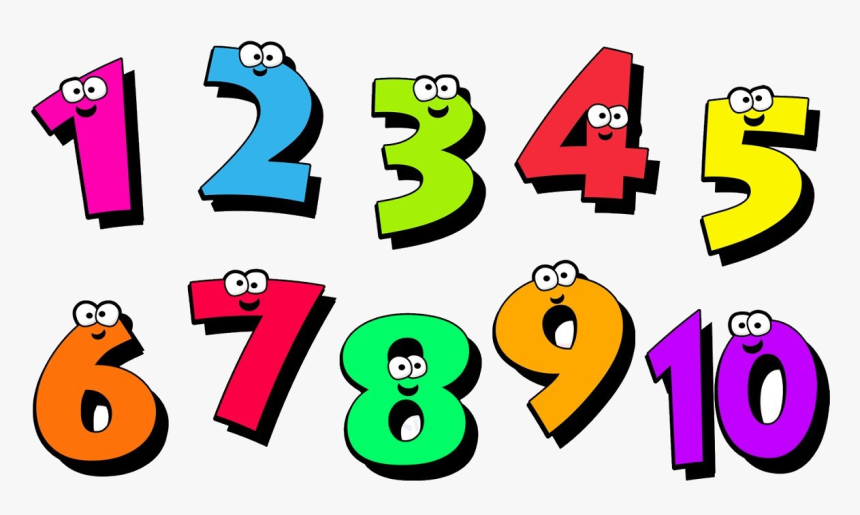 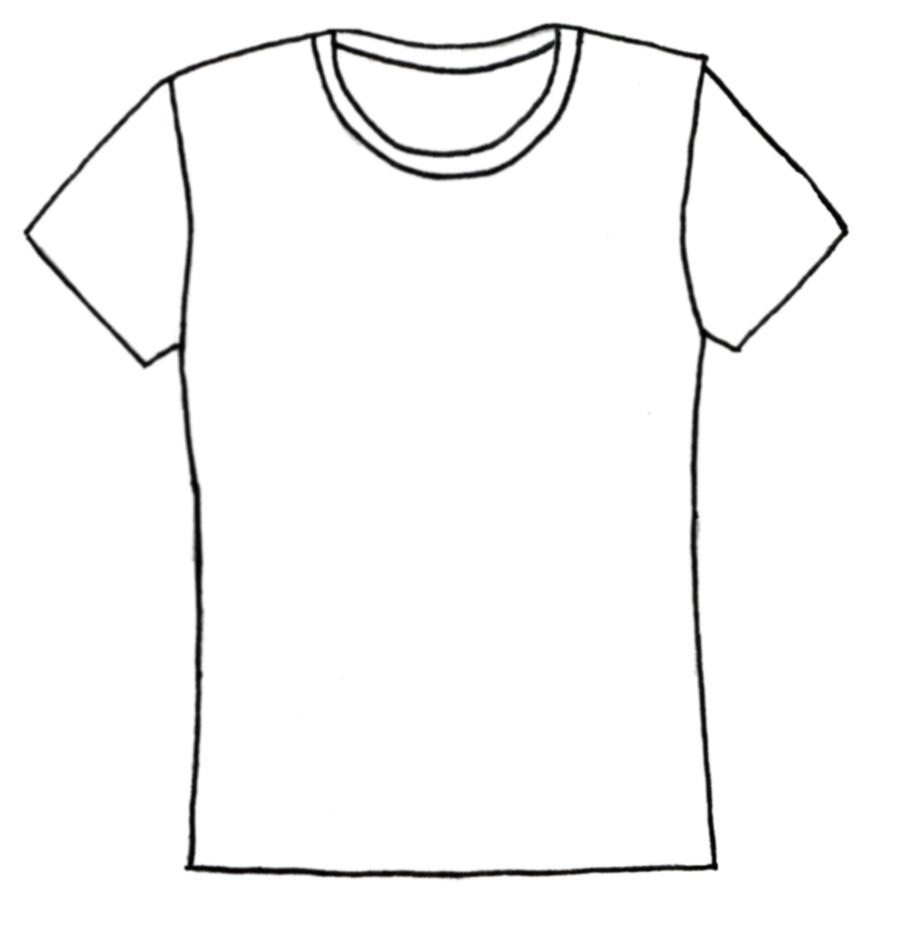 What do you want？
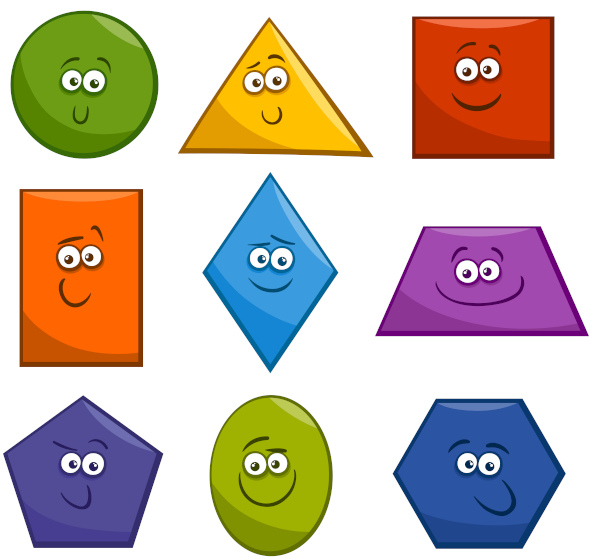 What color？
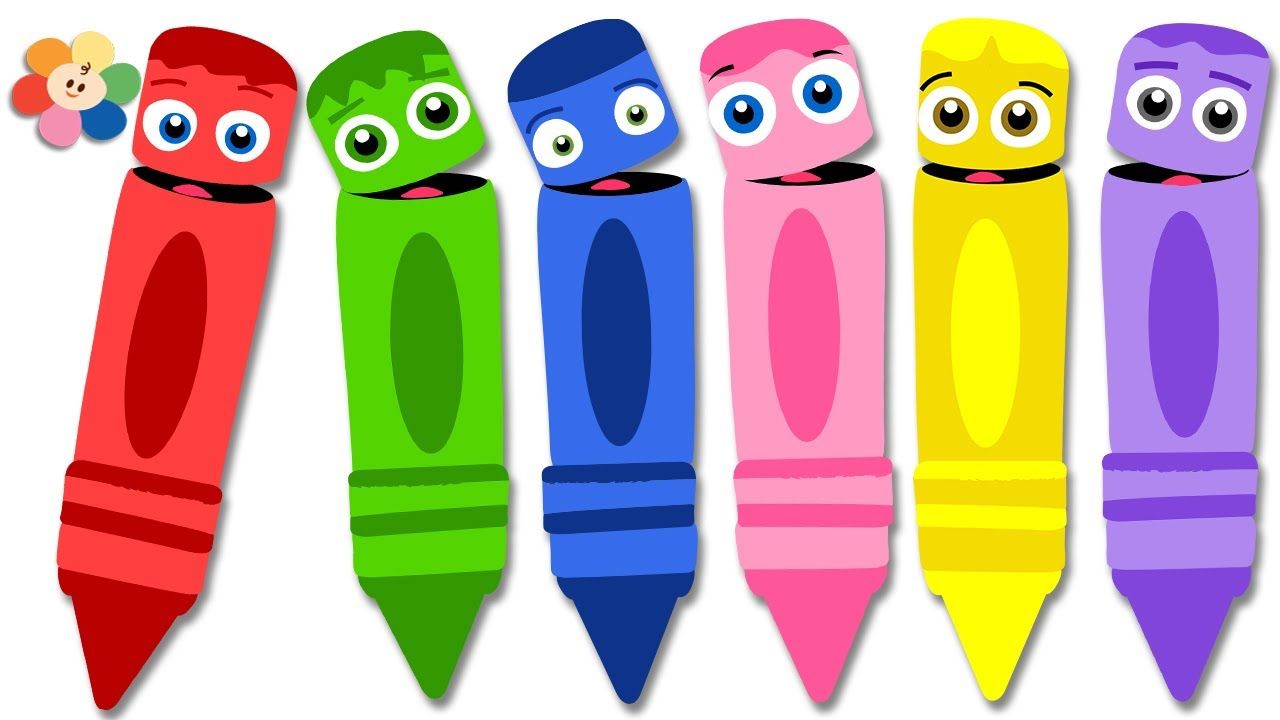 How many？
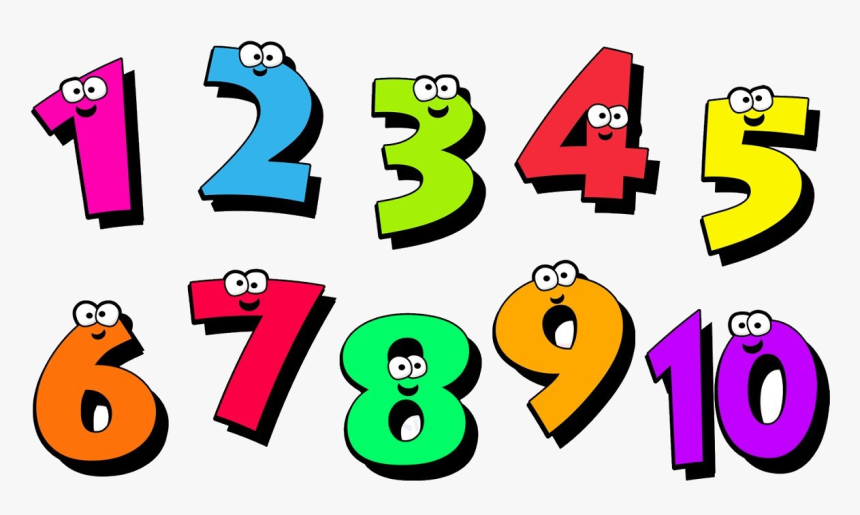 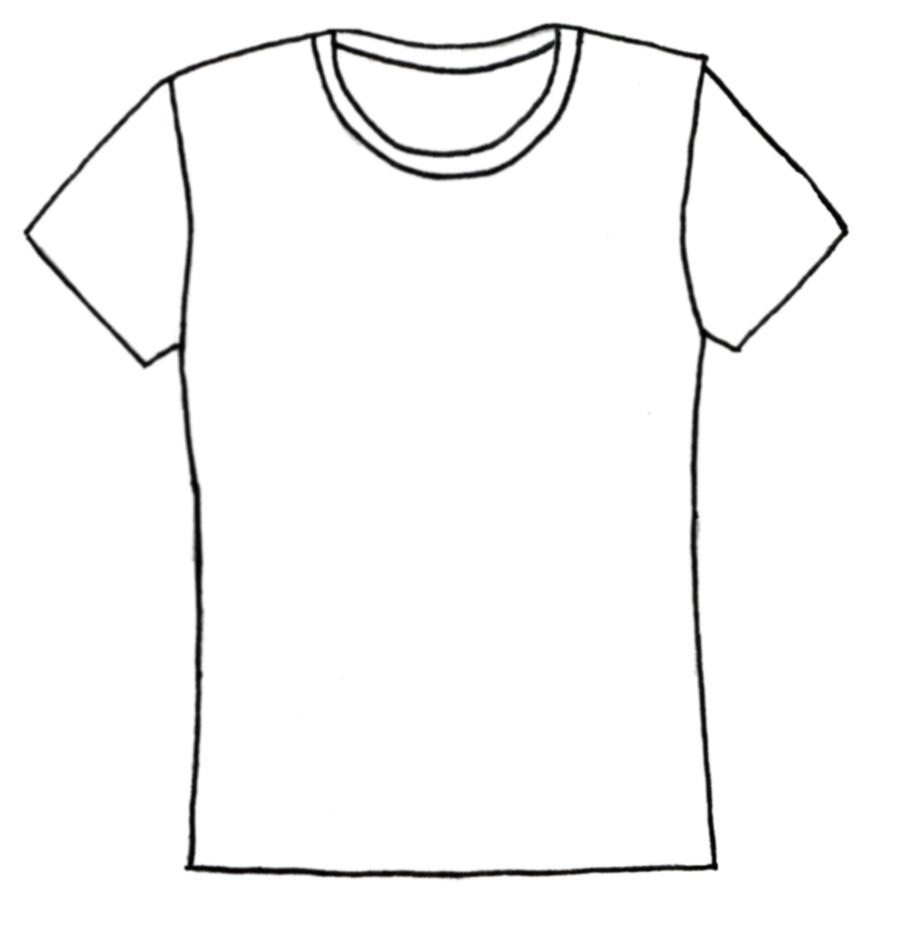 What do you want？
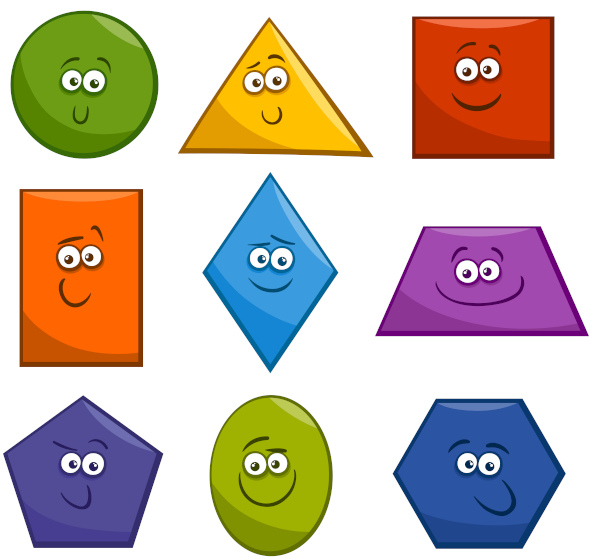 What color？
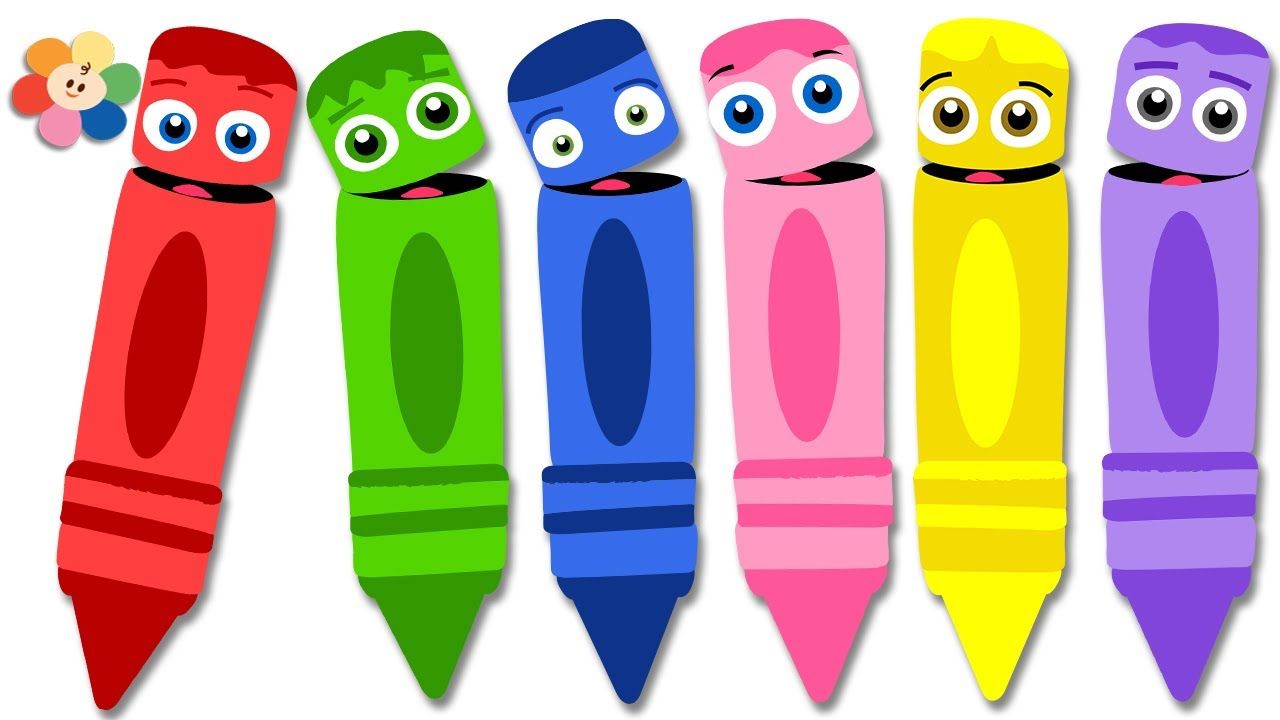 How many？
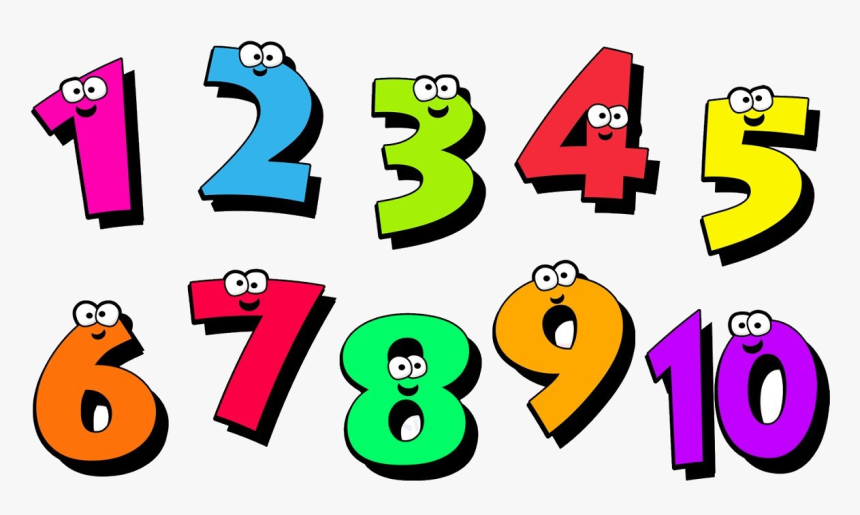 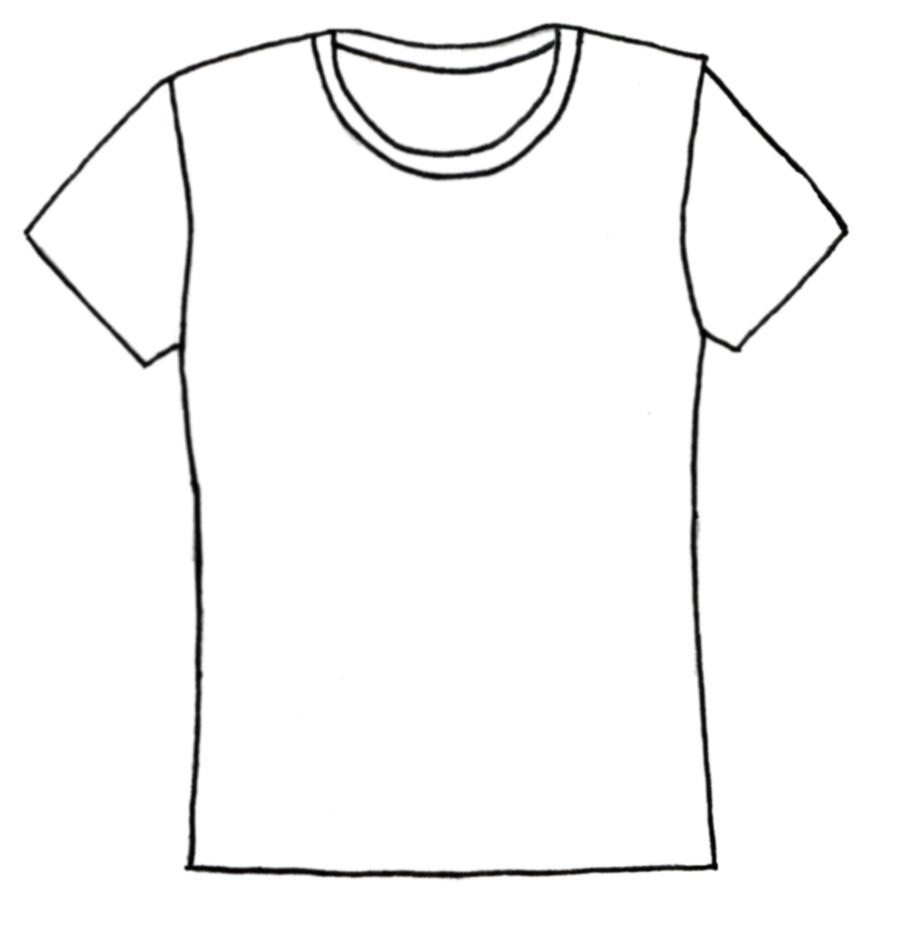 What do you want？
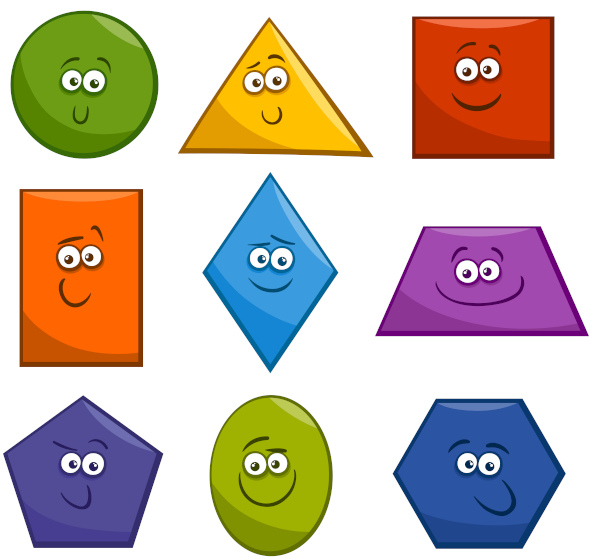 What color？
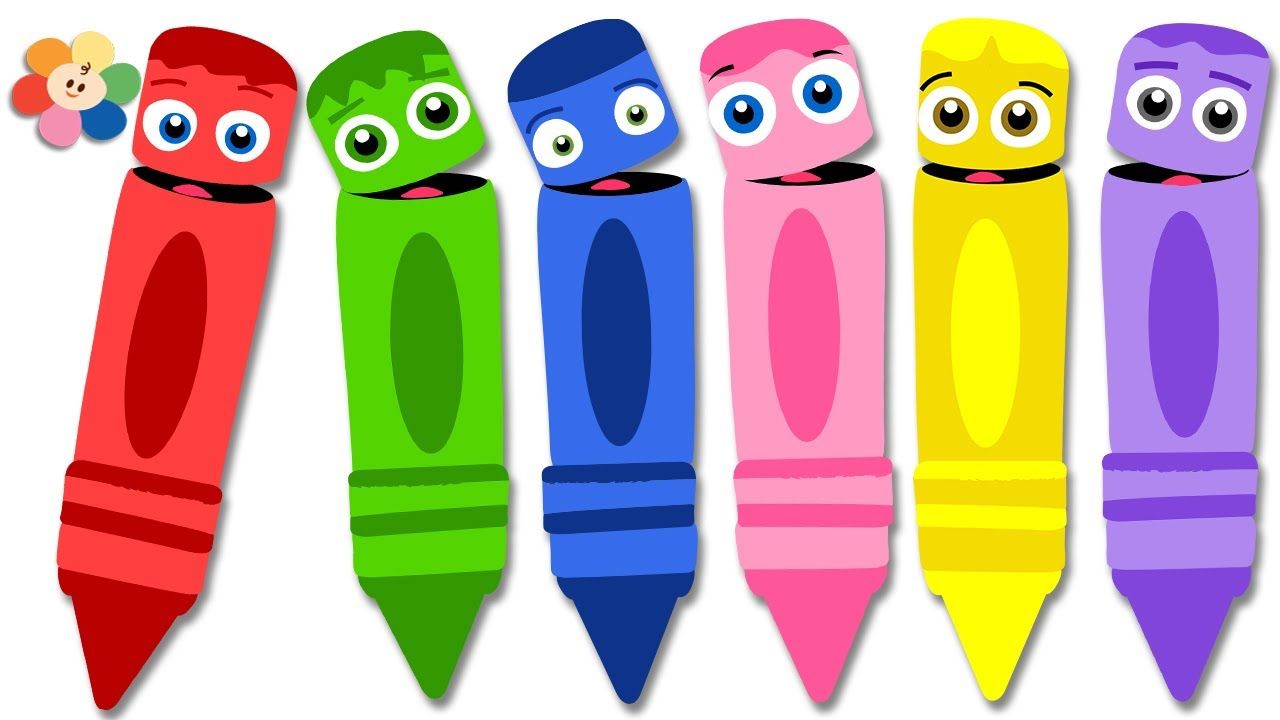 How many？
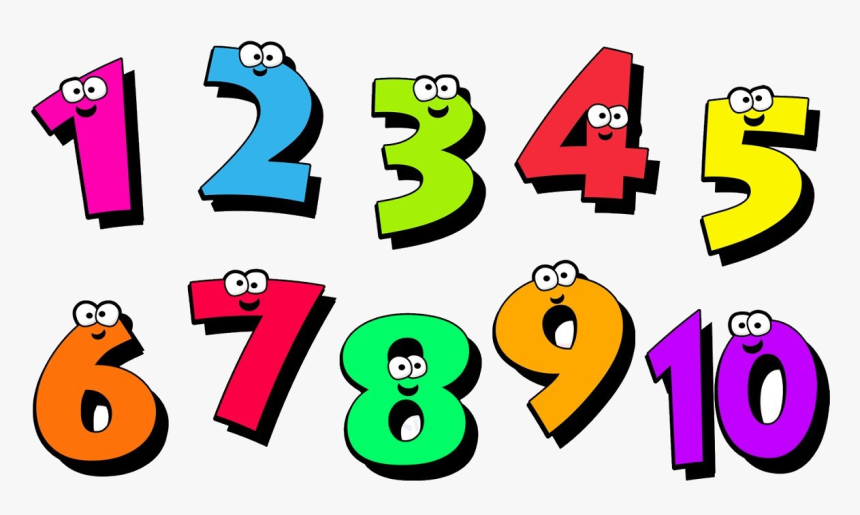 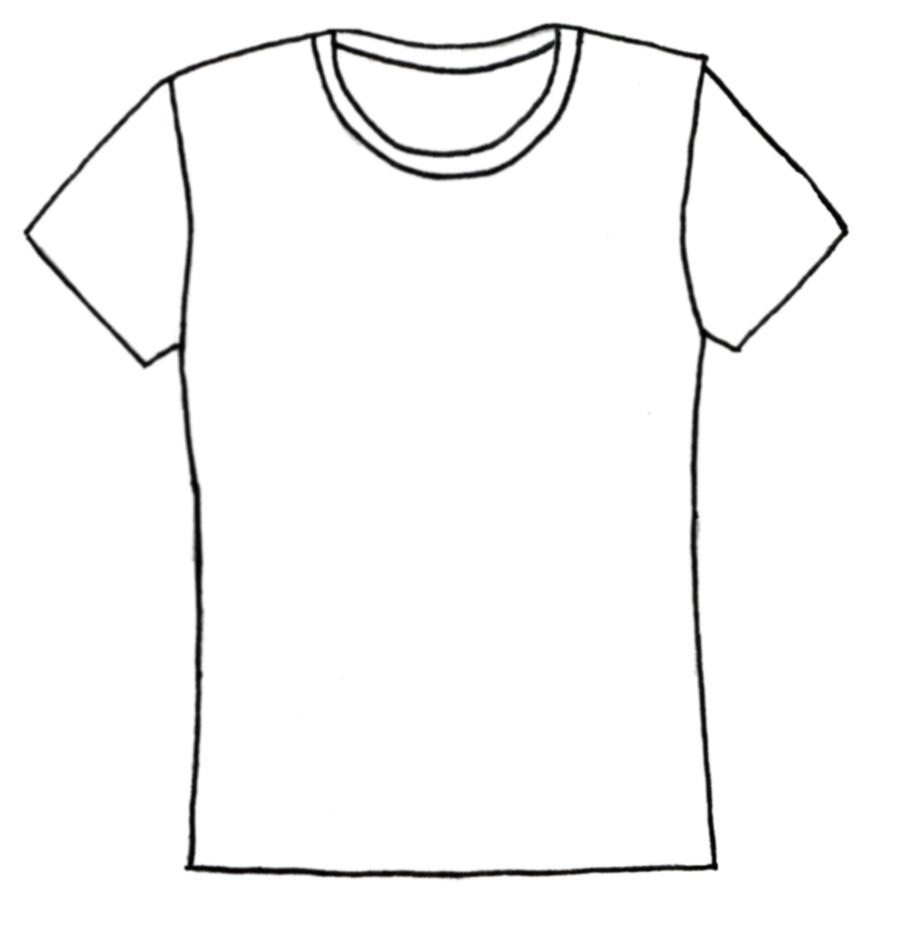 What do you want？
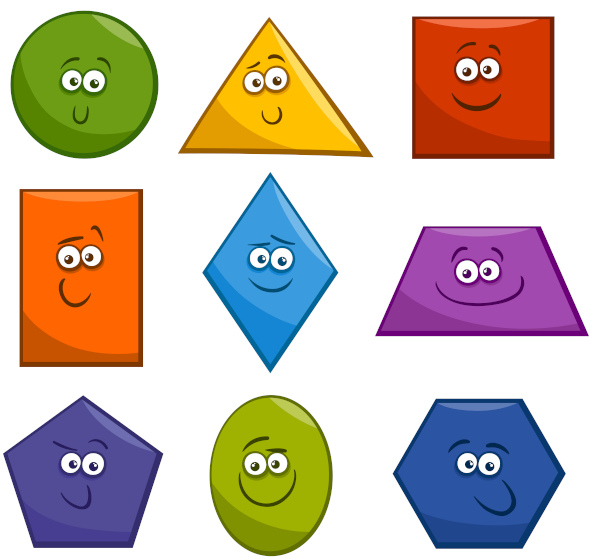 What color？
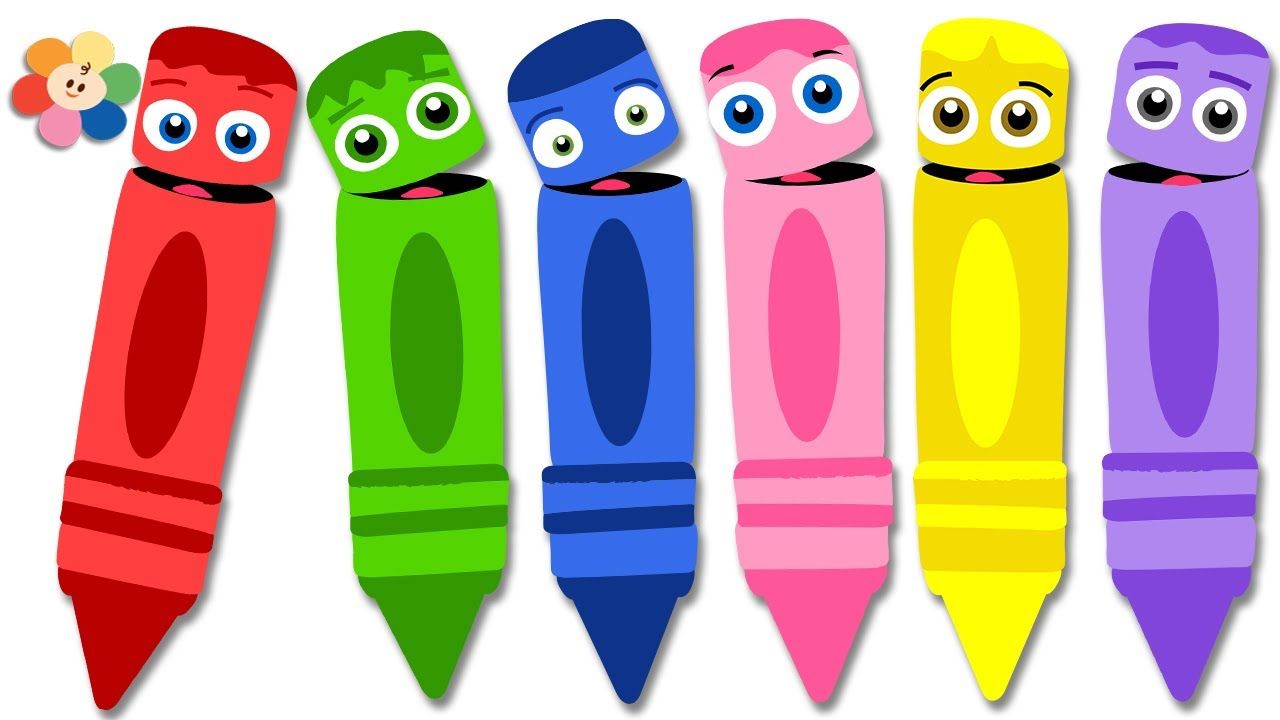 How many？
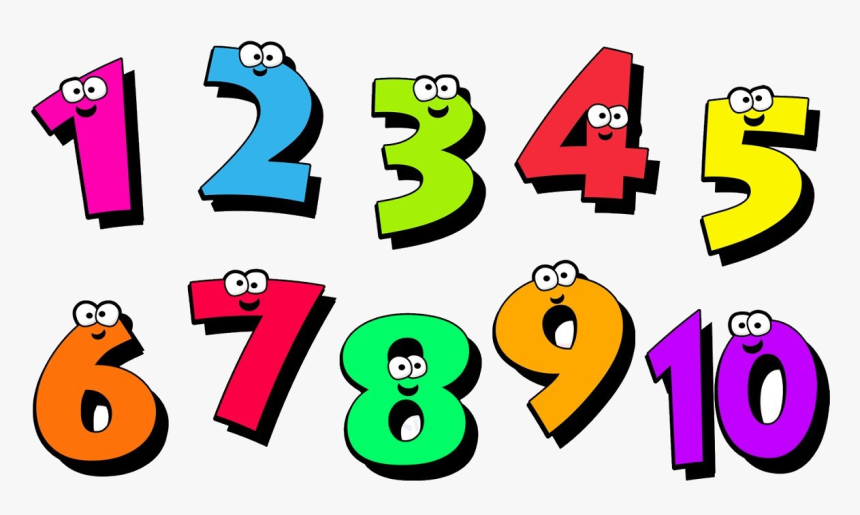 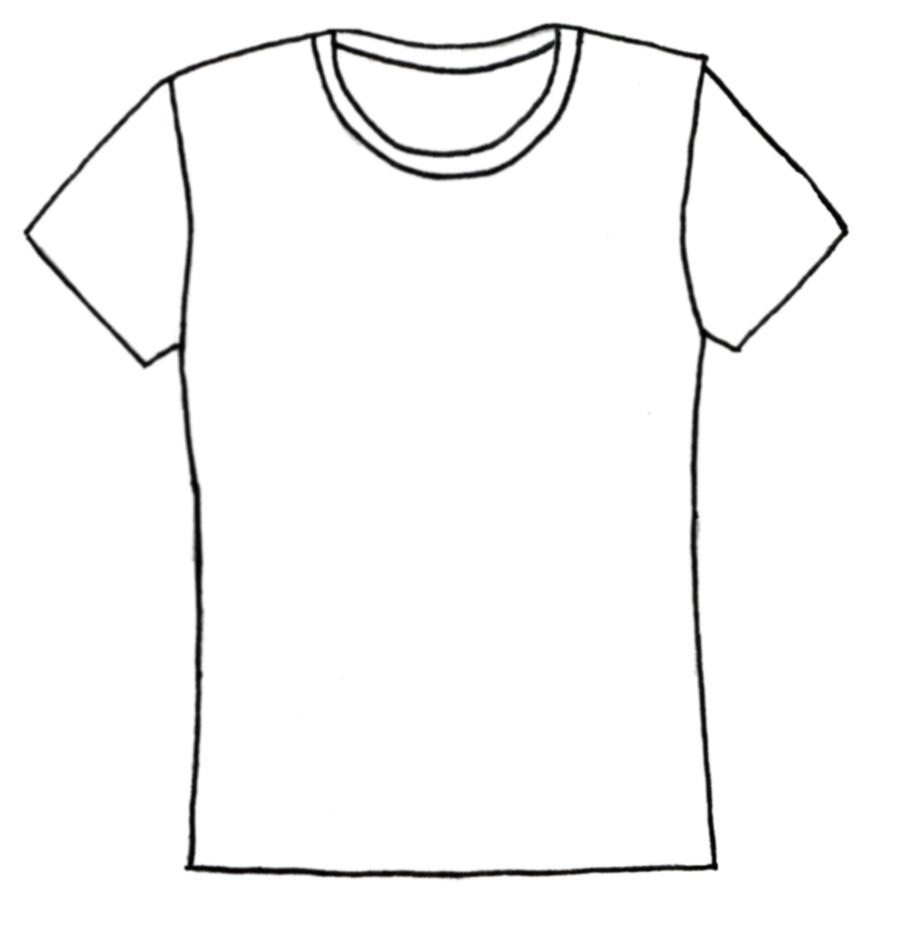 What do you want？
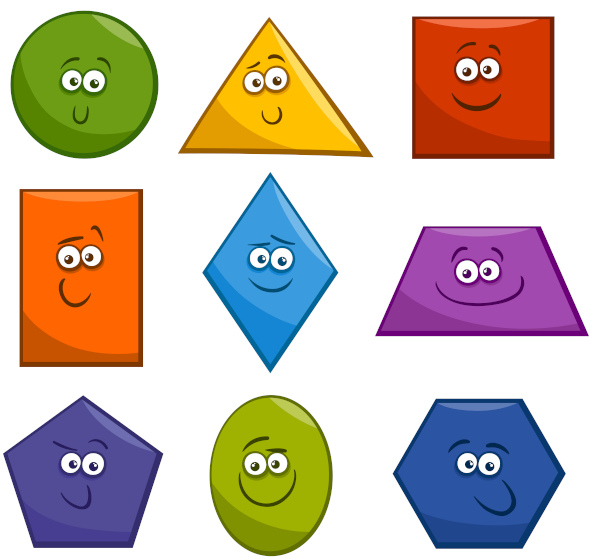 What color？
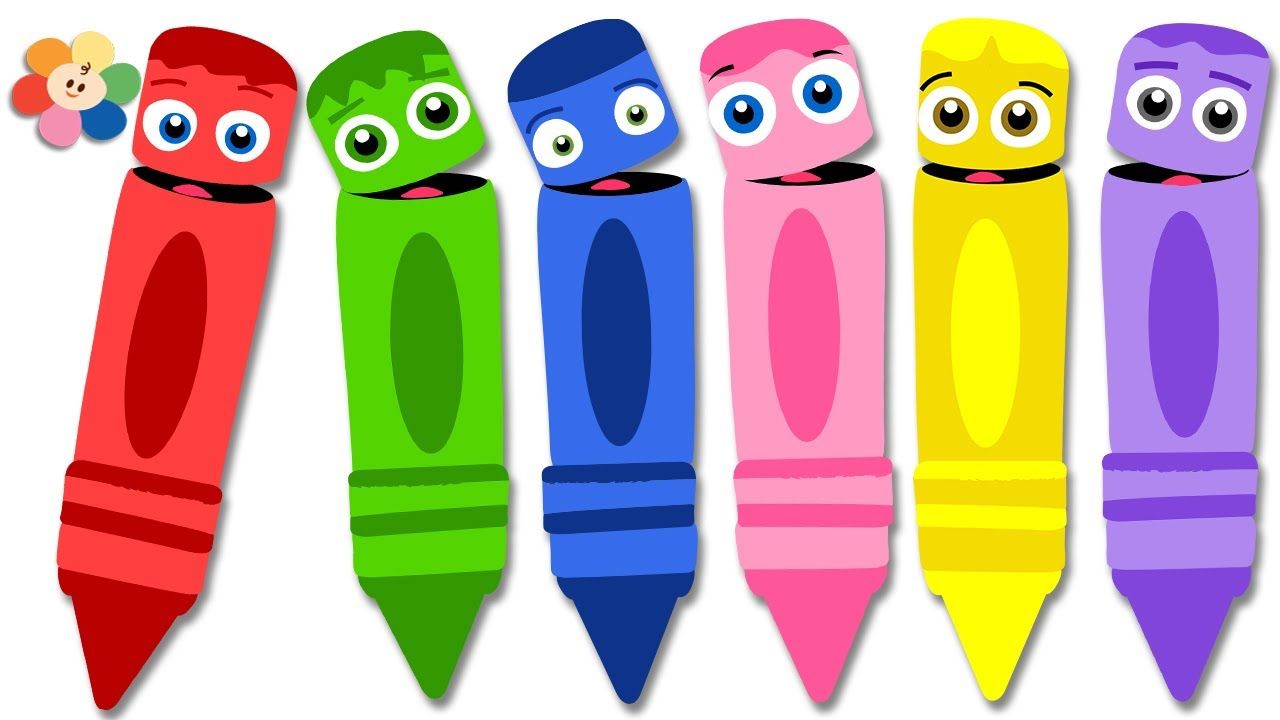 How many？
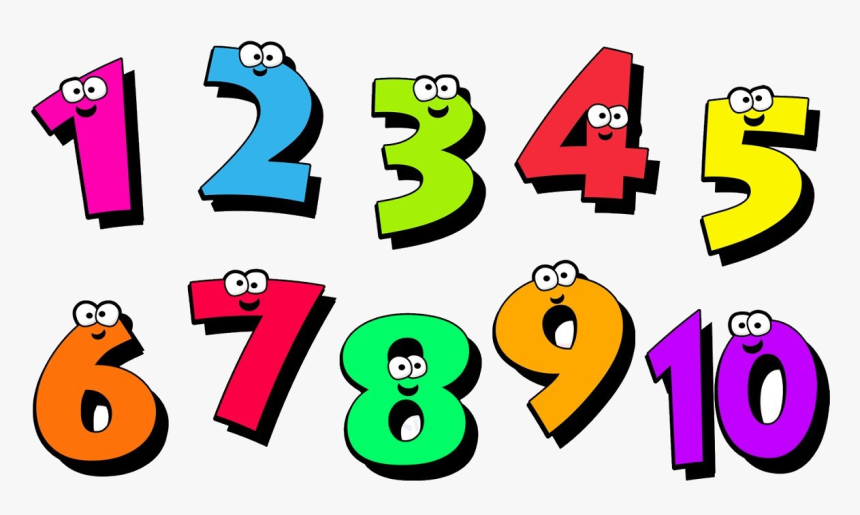 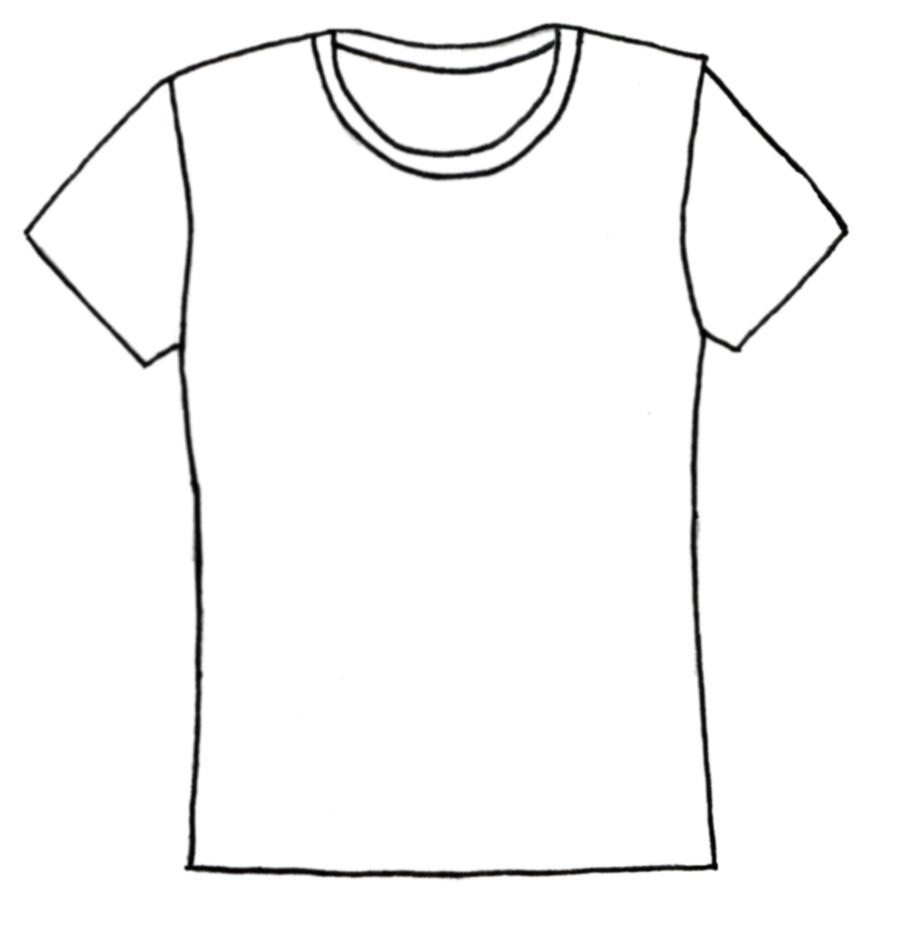 What do you want？
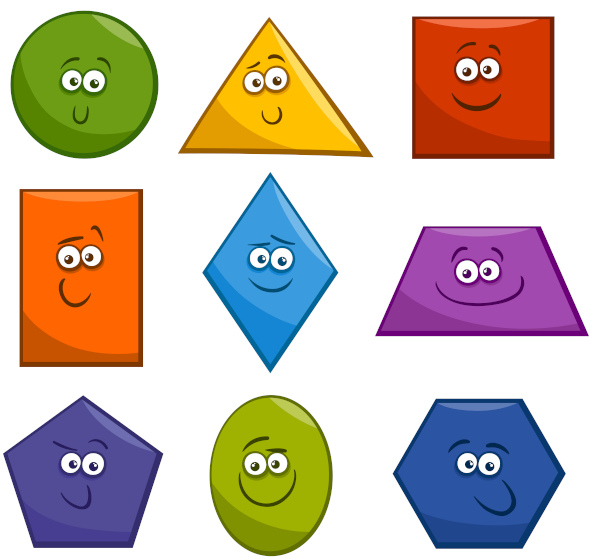 What color？
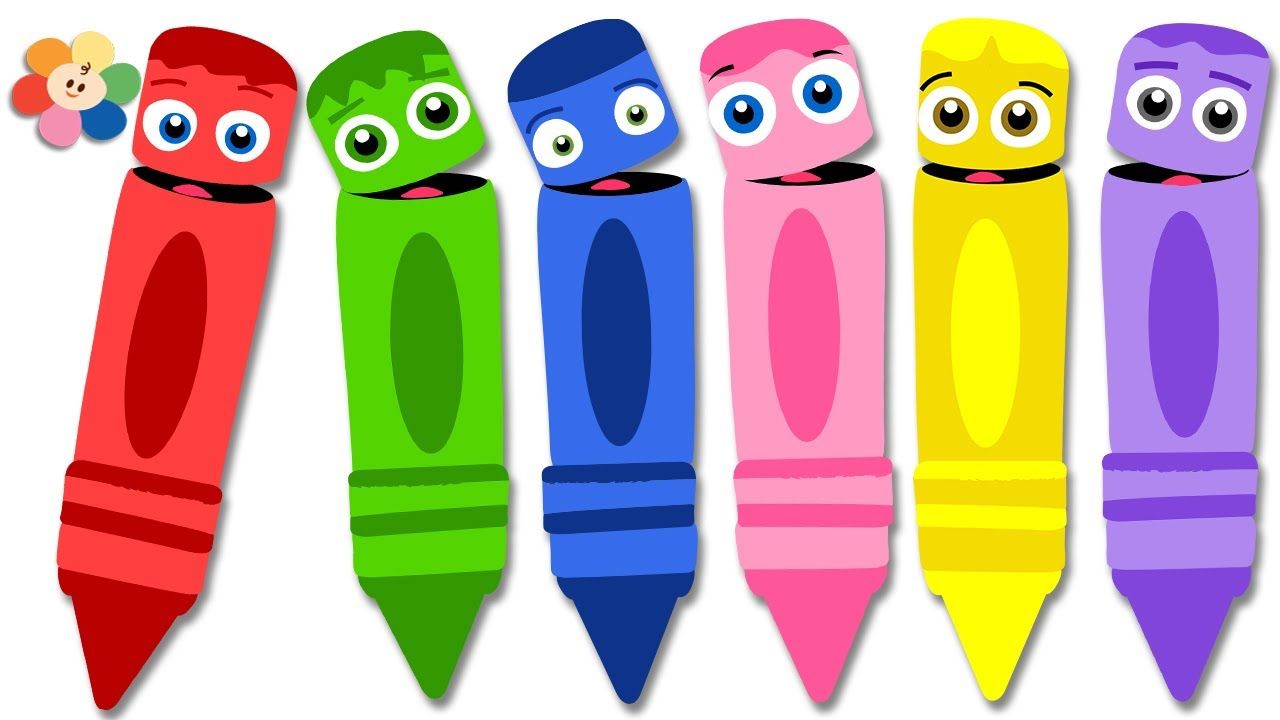 How many？
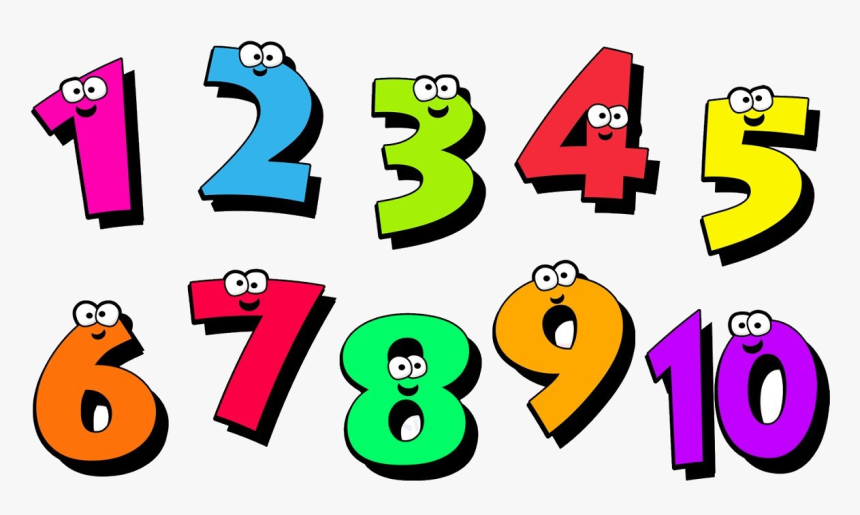 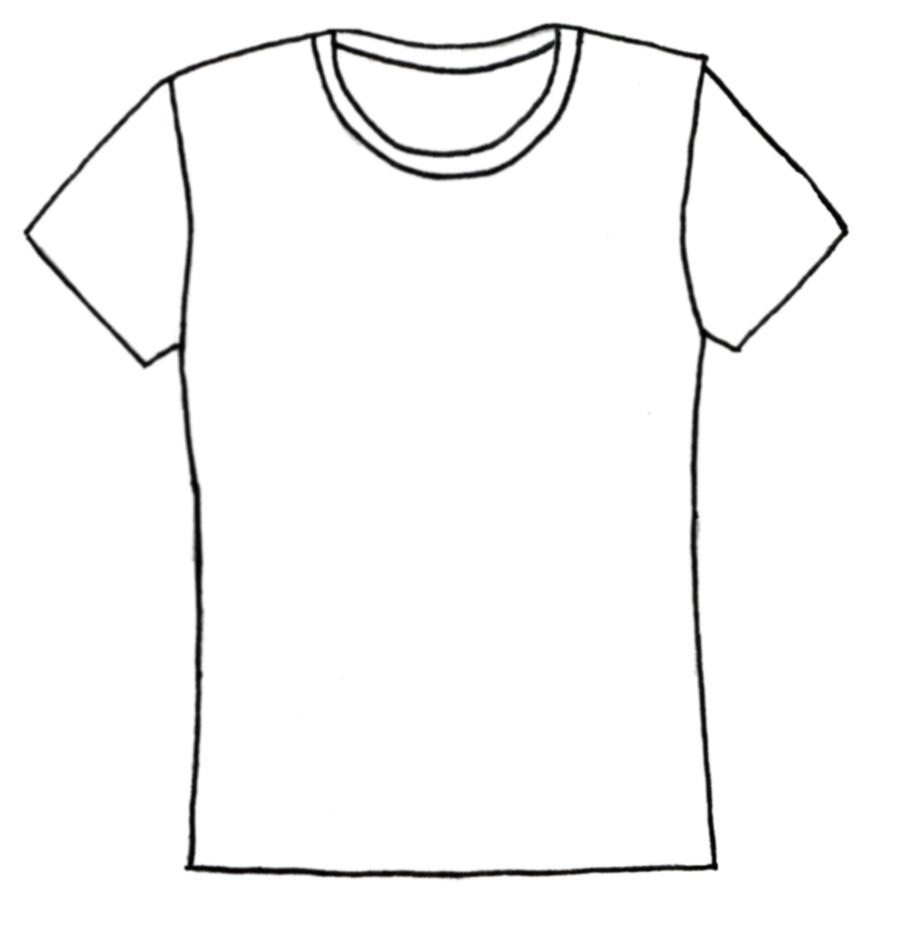 What do you want？
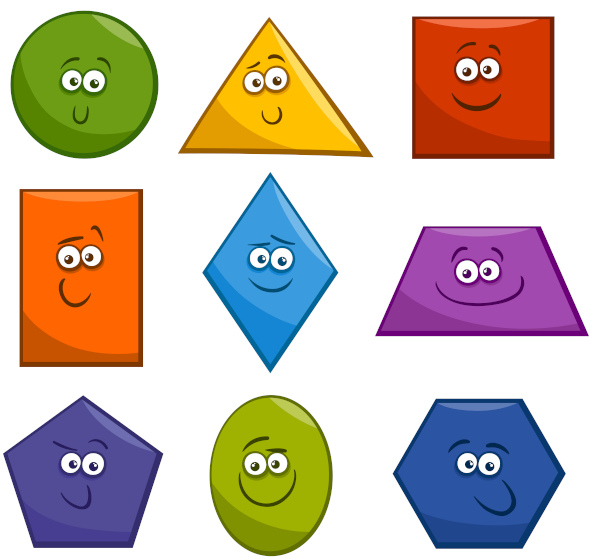 What color？
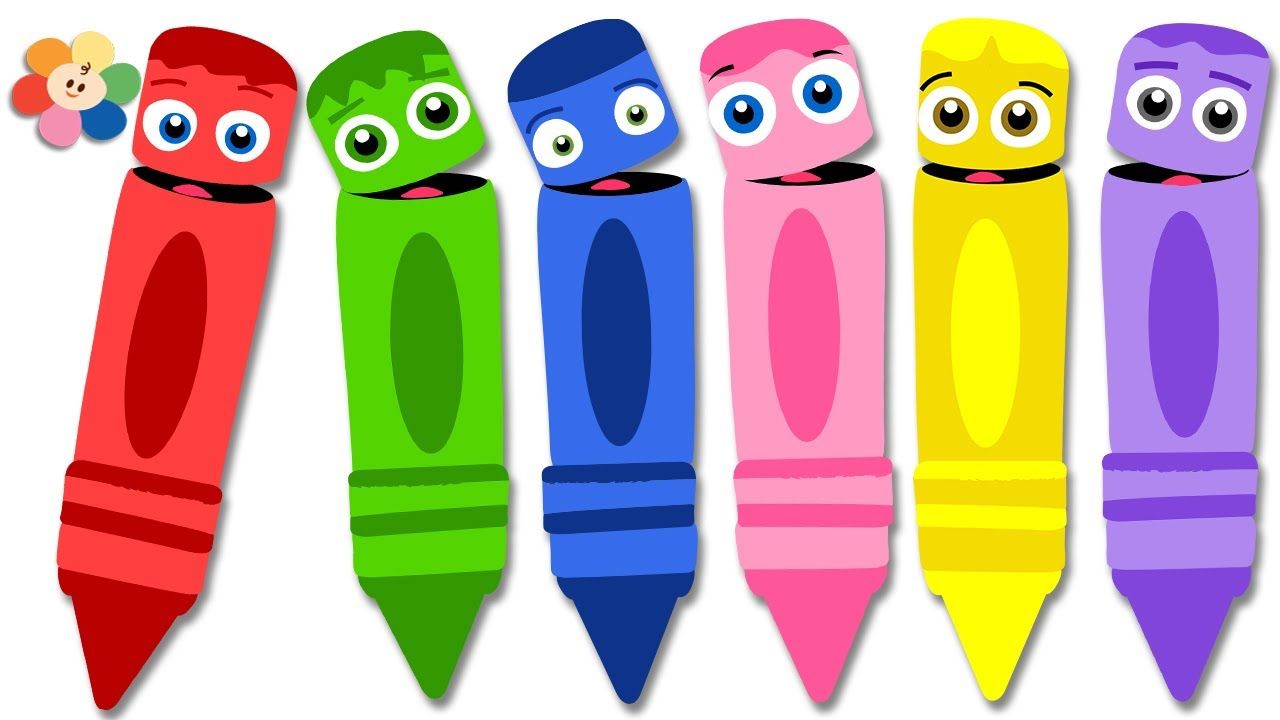 How many？
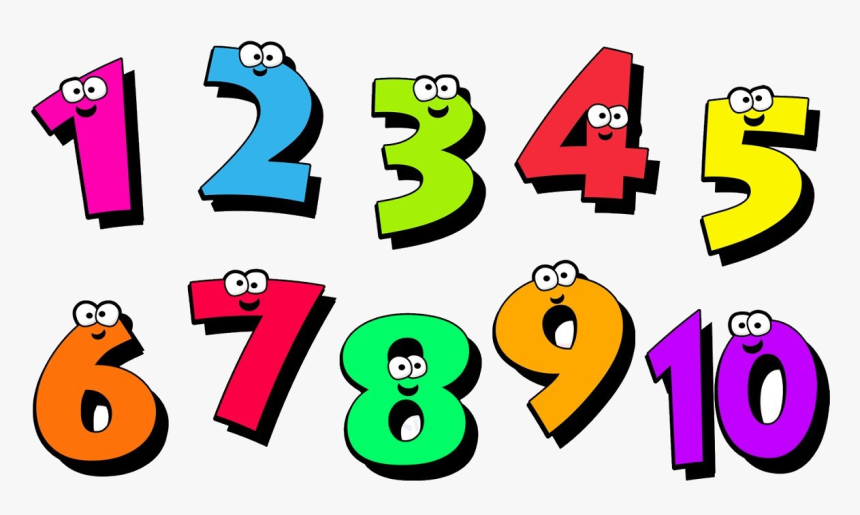 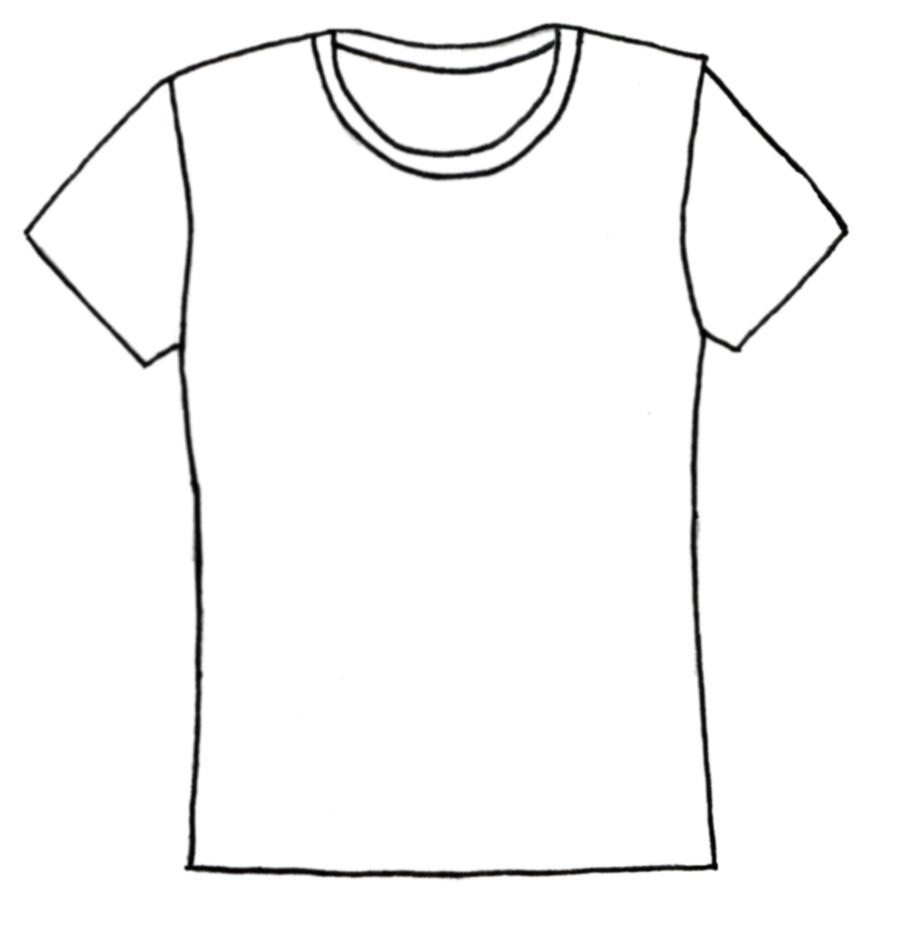 What do you want？
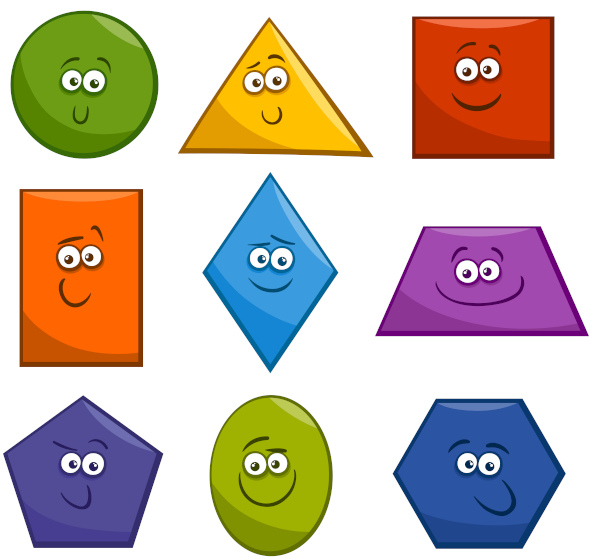 What color？
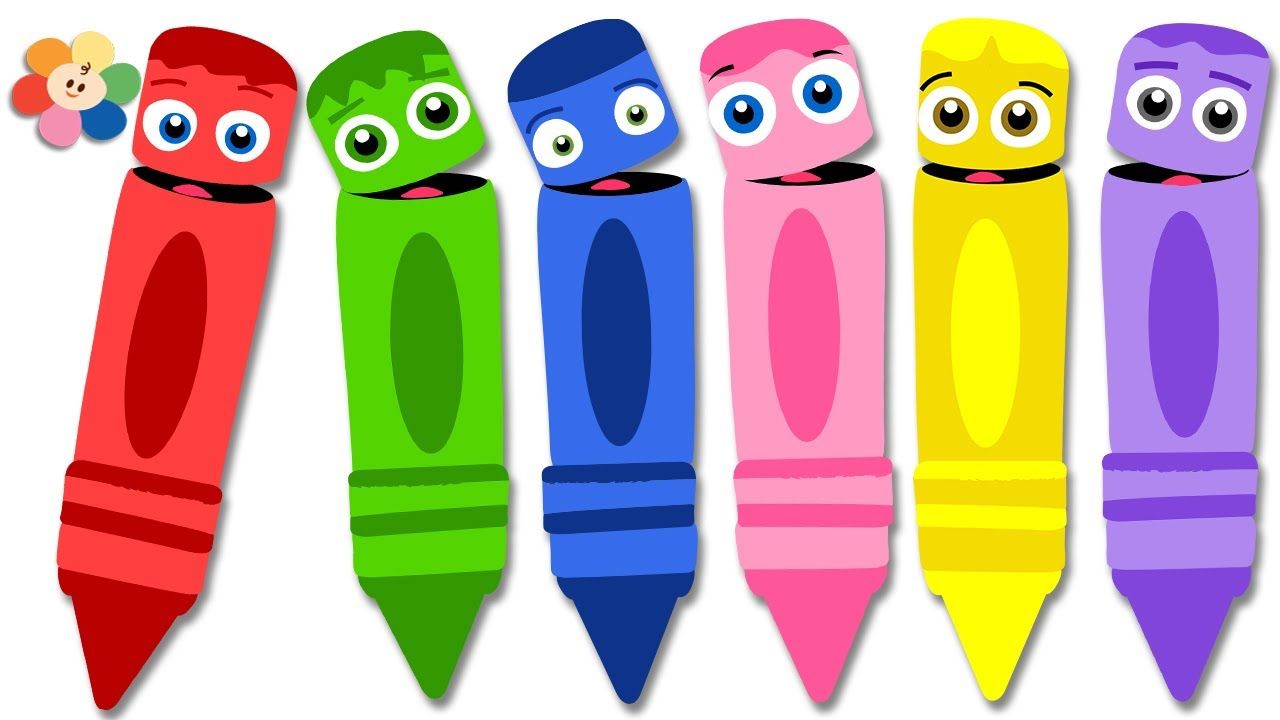 How many？
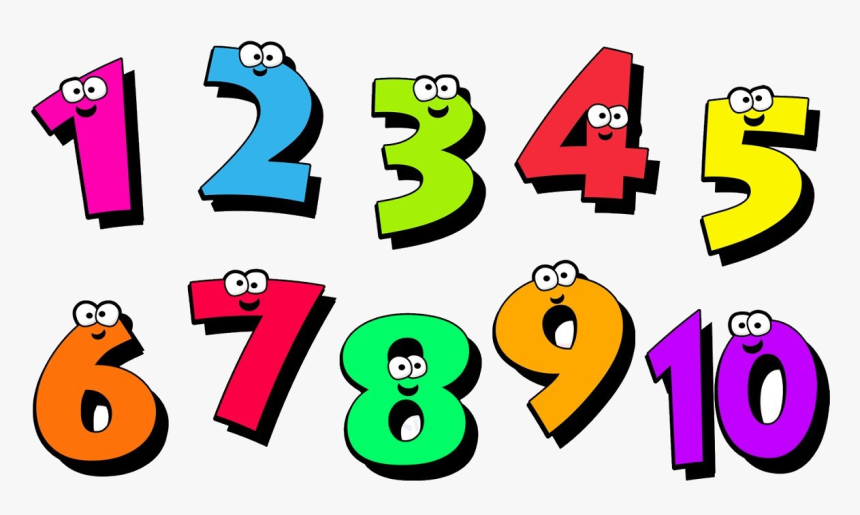 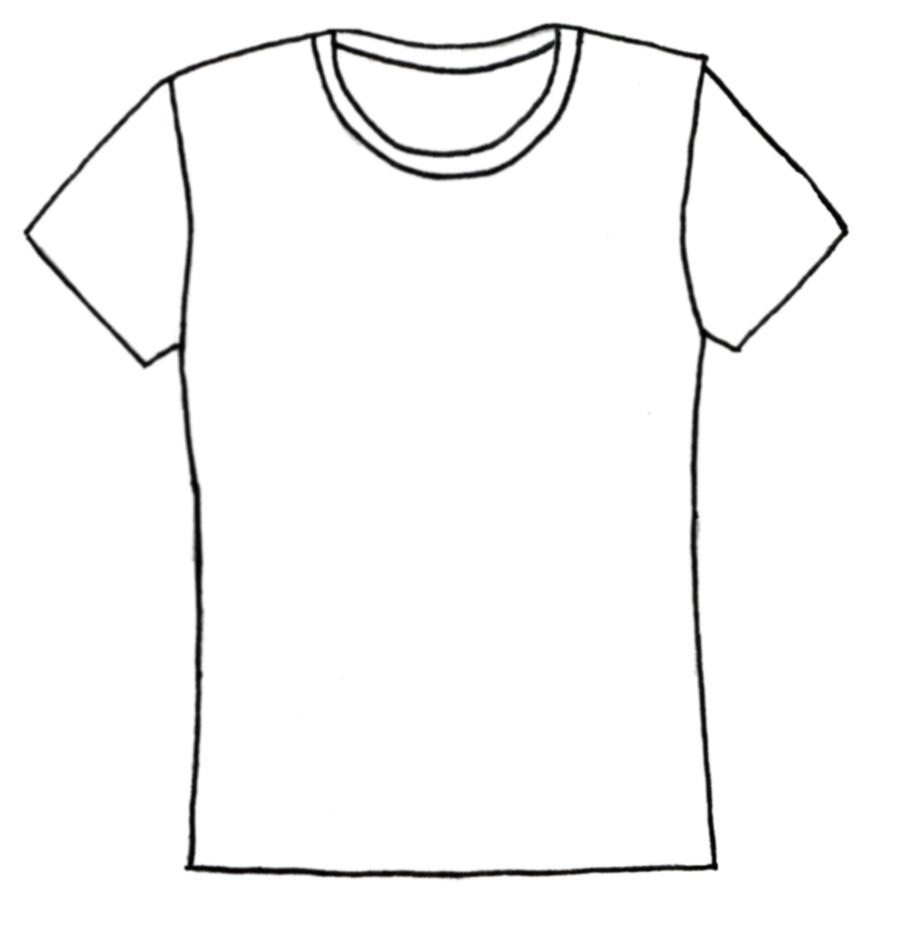 What do you want？
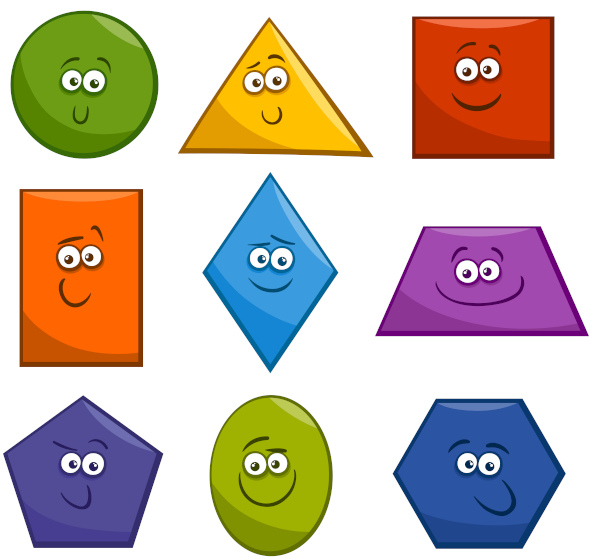 What color？
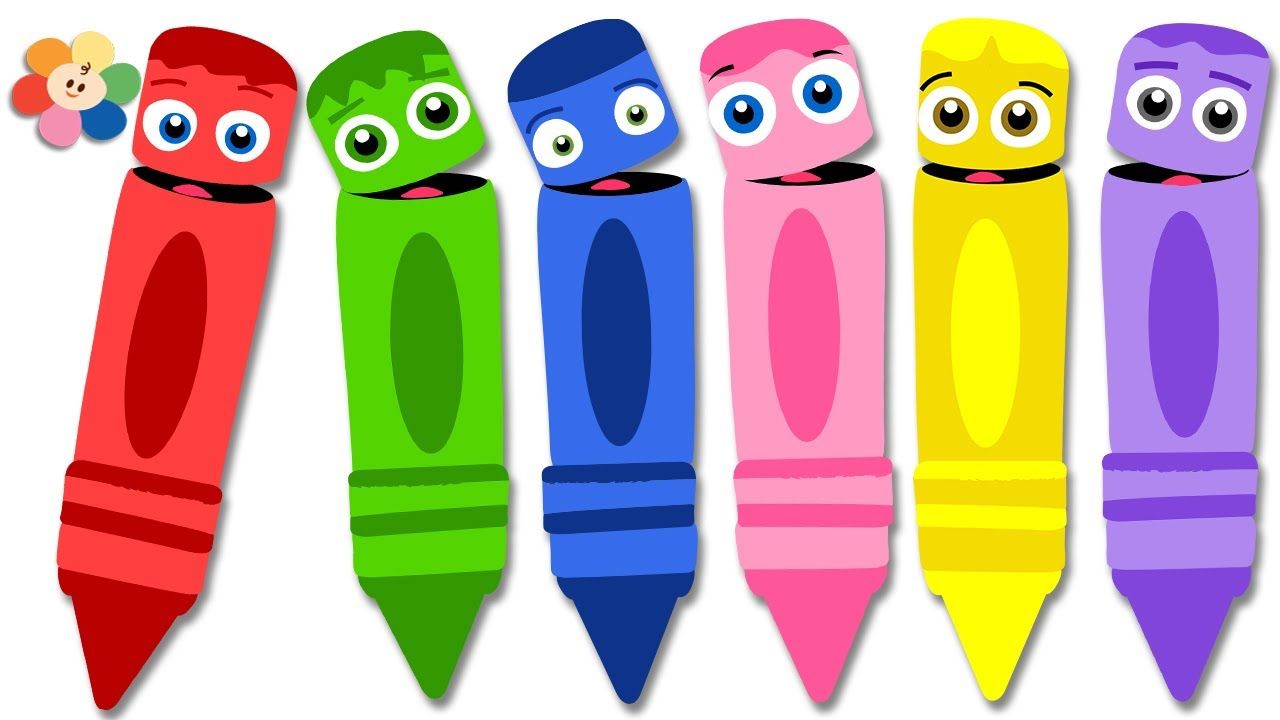 How many？
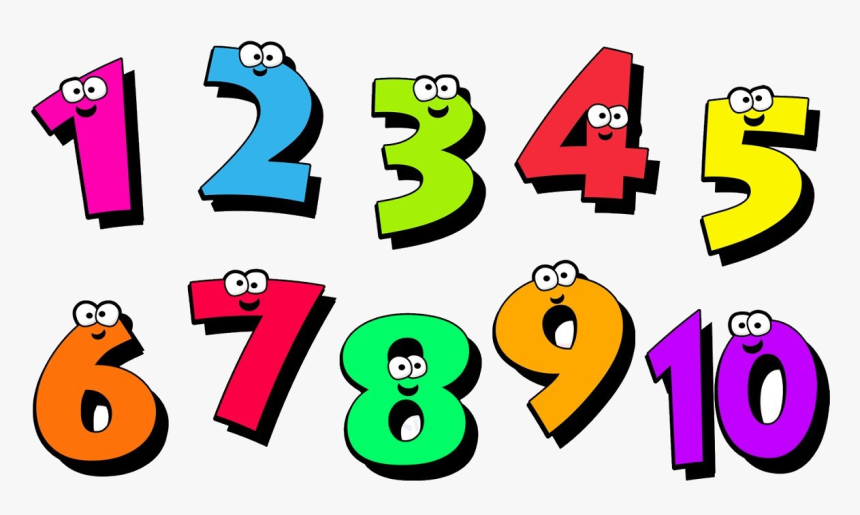 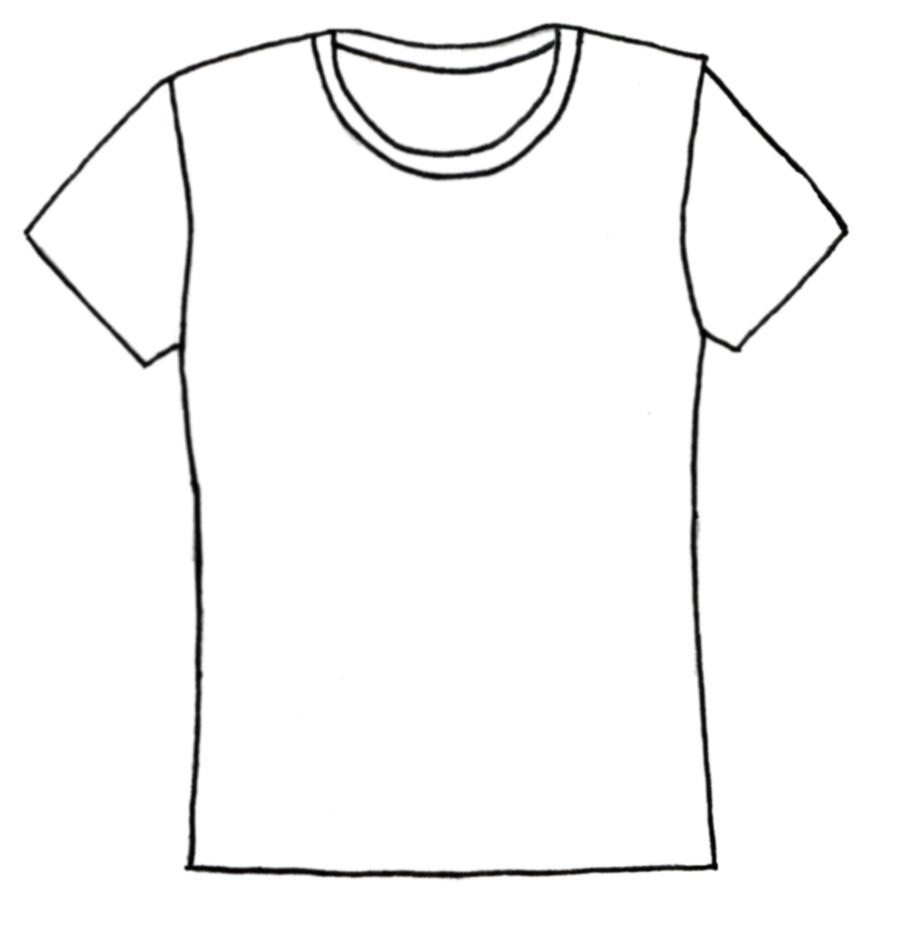 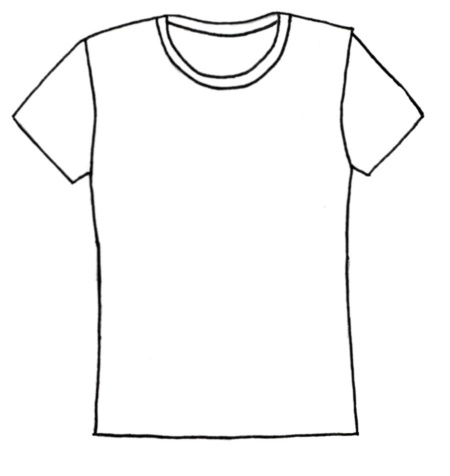 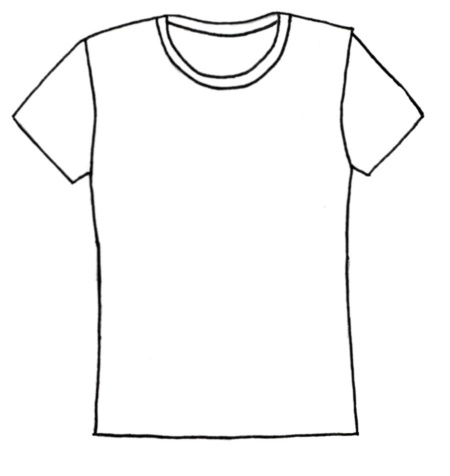 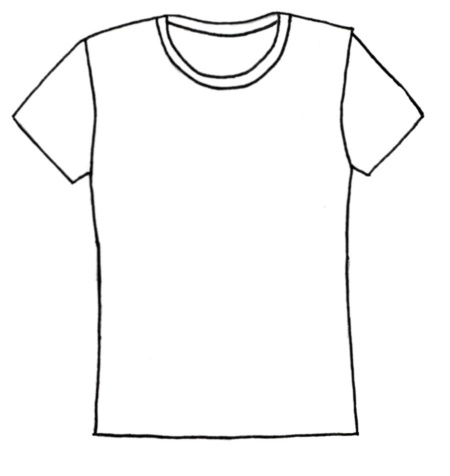 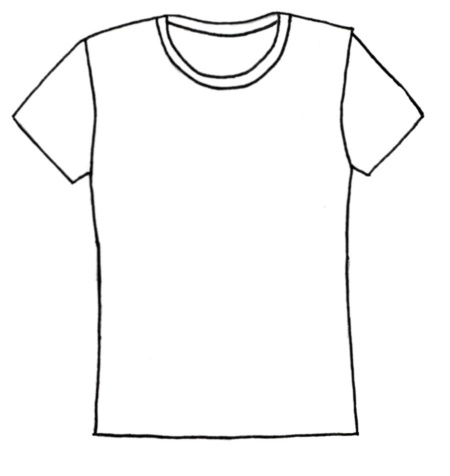 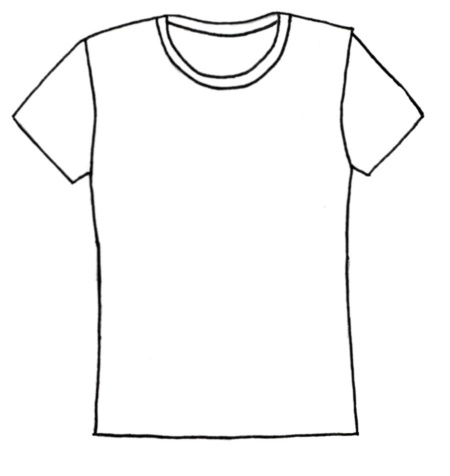 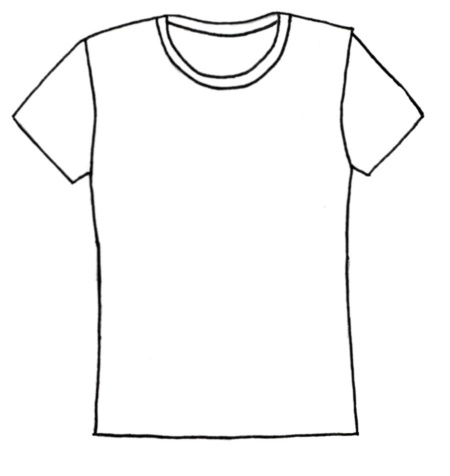 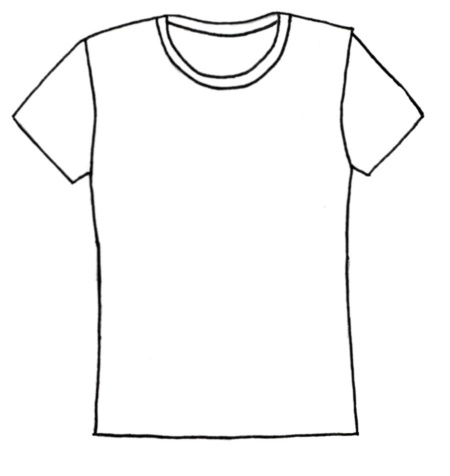 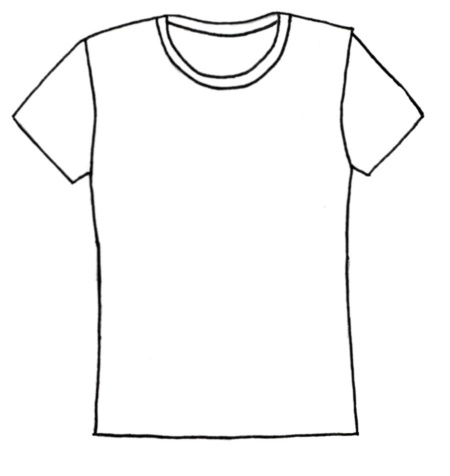 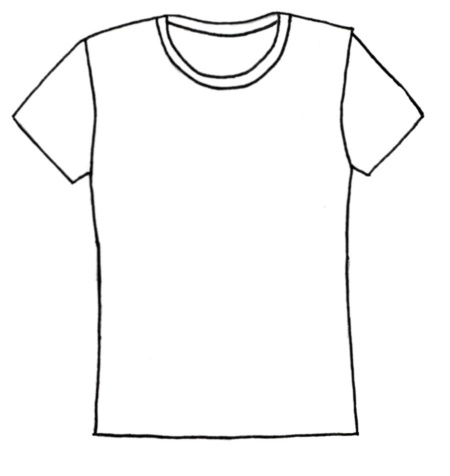 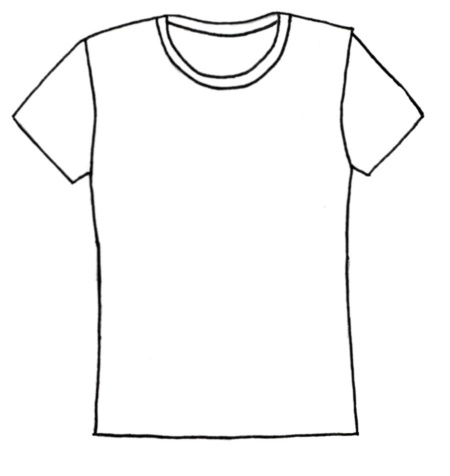 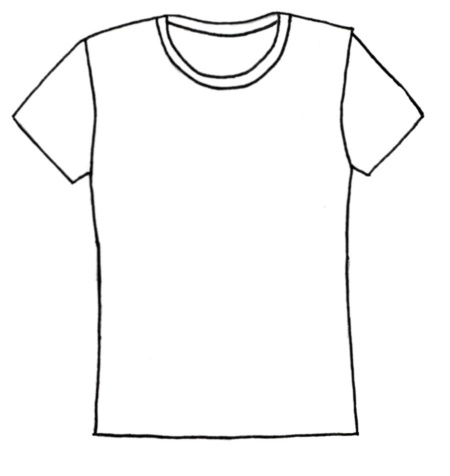 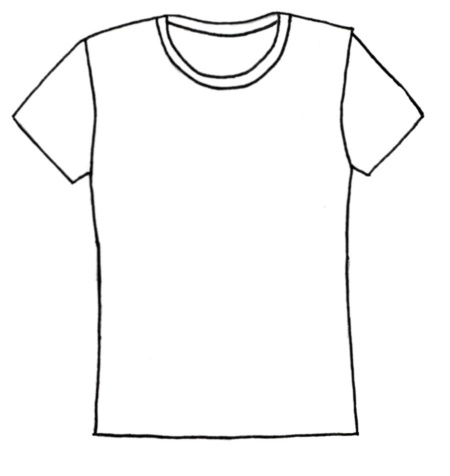 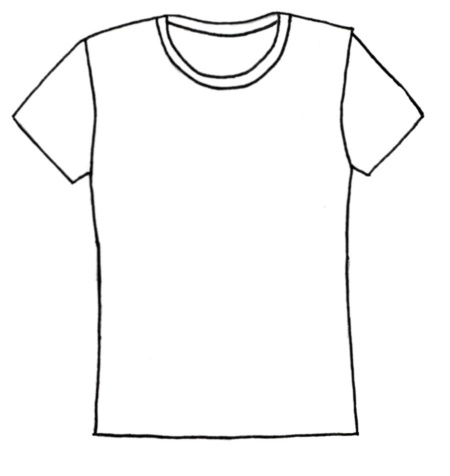 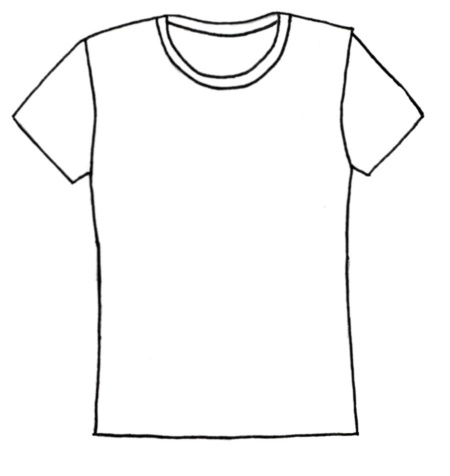 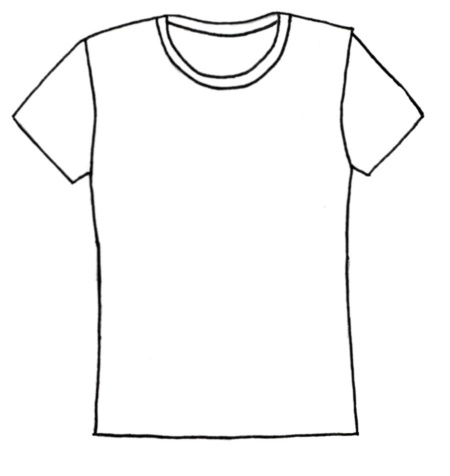 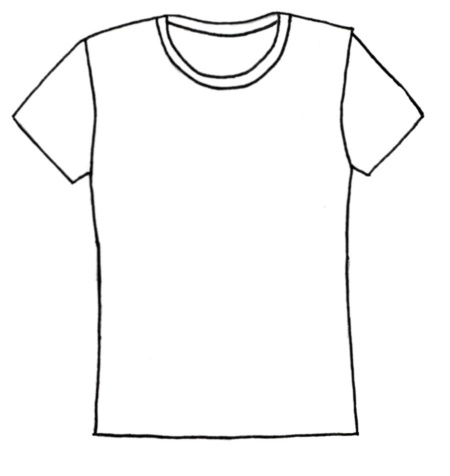 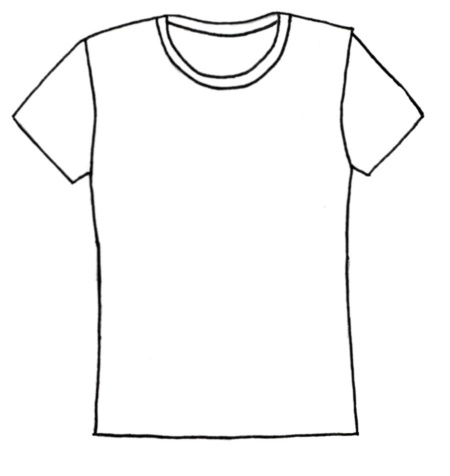 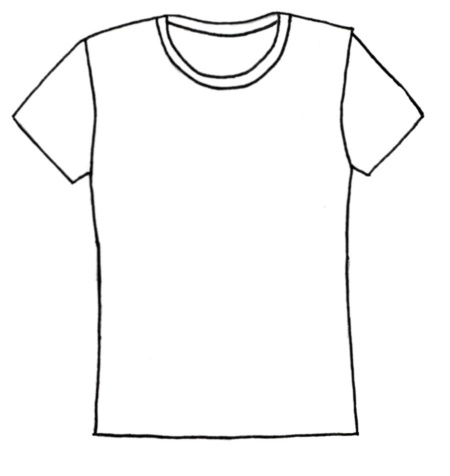